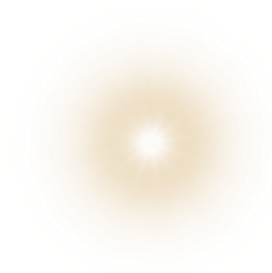 MANDAMUS MEDIOCREM REPREHENDUNT EUM EU
 CU PERTINAX OCURRERET HIS
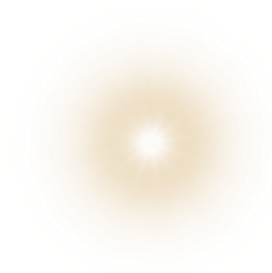 携手同行筑梦未来
公司20XX年度总结表彰大会
篇章
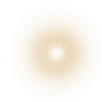 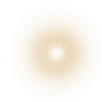 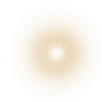 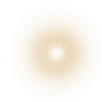 01
02
03
04
年度回顾
颁奖典礼
才艺汇演
展望未来
不忘初心逐梦前行
金牌团队荣耀登场
欢声笑语璀璨之夜
凝神聚力蓄势待发
不/忘/初/心/逐/梦/前/行
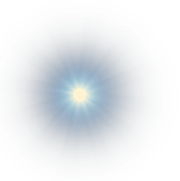 01
年度回顾
ANNUAL 
REVIEW
PART ONE
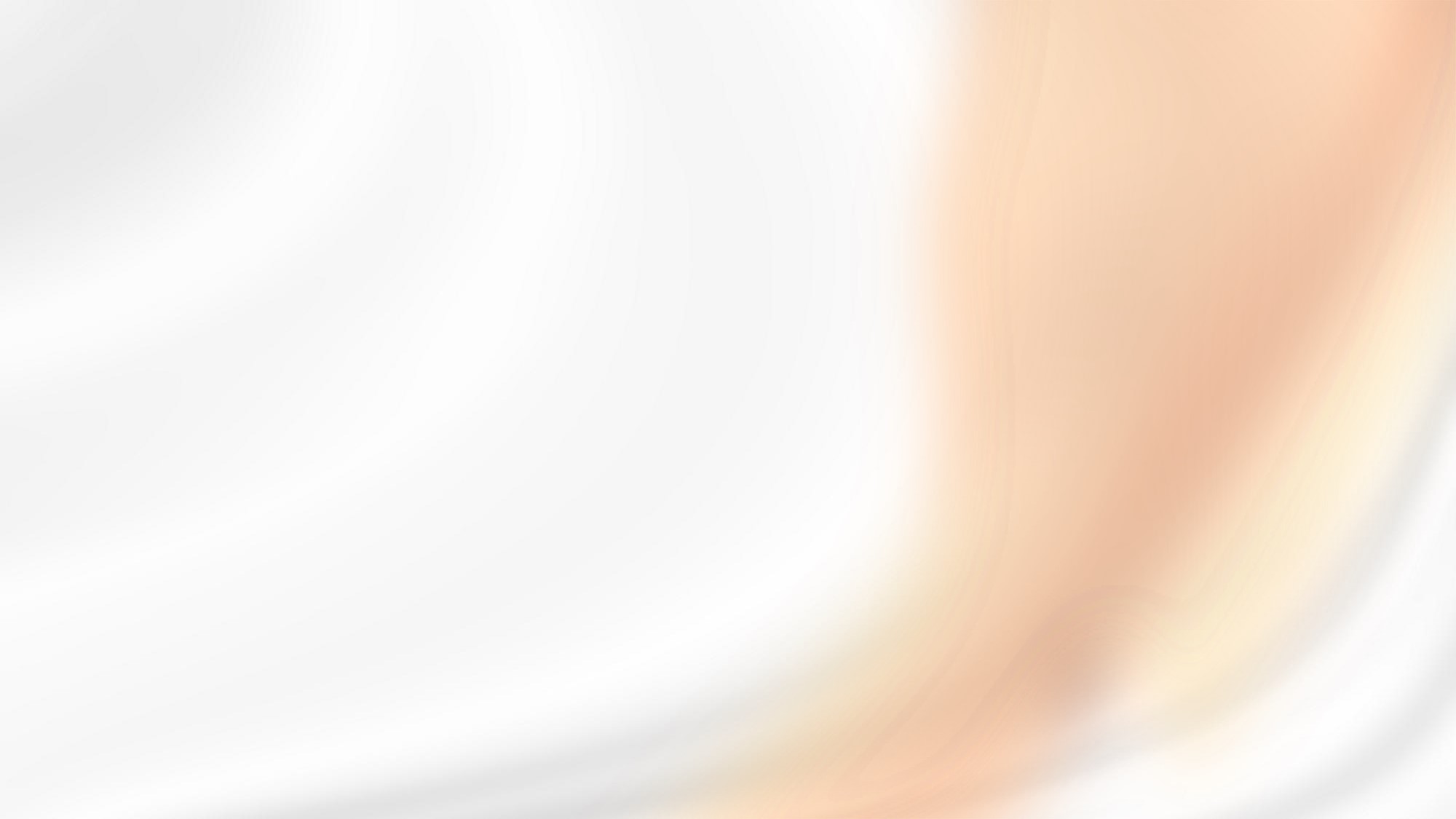 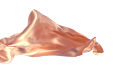 年度回顾报告
高小定
GaoXiaoDing
20XX年公司市场销售报告
请在此输入有关于工作回顾的相关说明，以便于观众更好的理解，输入文字时可以直接复制，粘贴时请选择右键只保留文本。
请在此输入有关于工作回顾的相关说明，以便于观众更好的理解，输入文字时可以直接复制，粘贴时请选择右键只保留文本。
请在此输入有关于工作回顾的相关说明，以便于观众更好的理解，输入文字时可以直接复制，粘贴时请选择右键只保留文本。
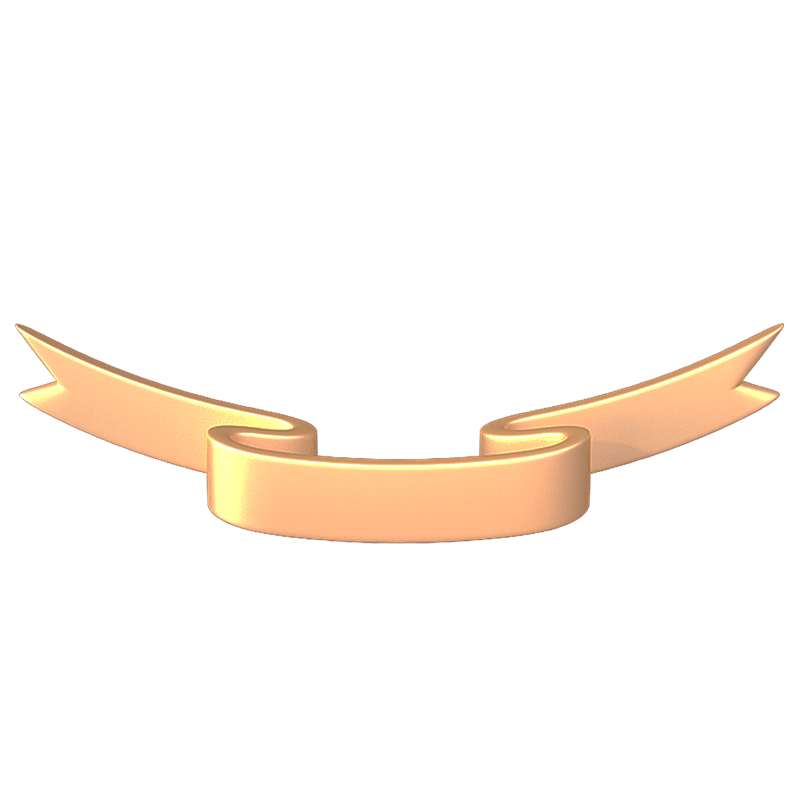 CNO
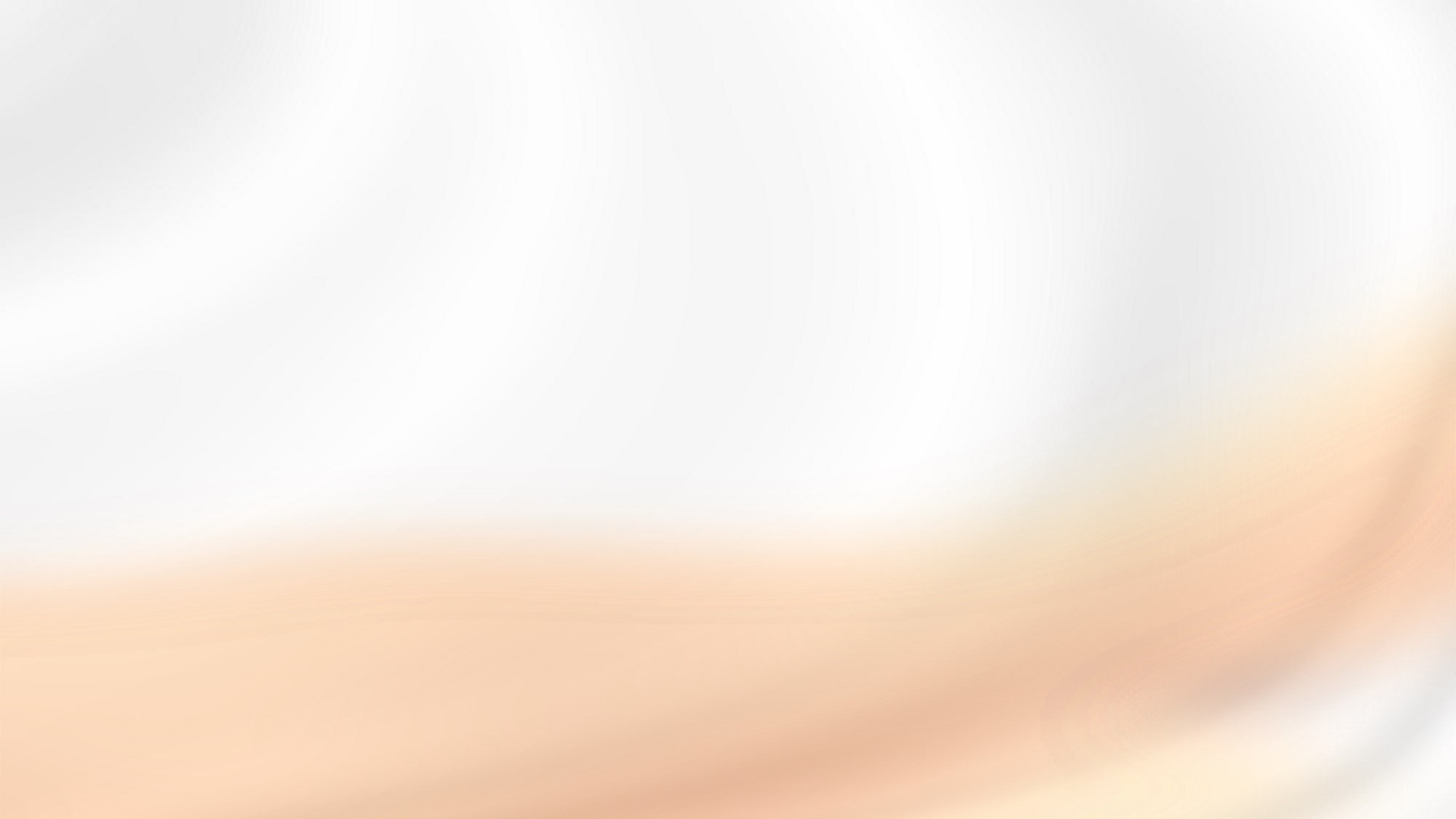 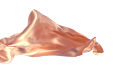 销售业绩展示
¥
¥
¥
6.000.000
6.000.000
6.000.000
某某板块销售业绩
某某板块销售业绩
某某板块销售业绩
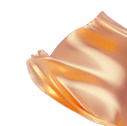 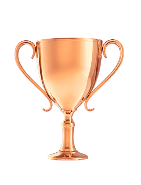 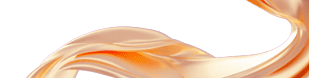 销售业绩展示
130%
68%
57%
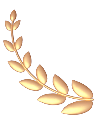 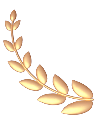 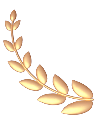 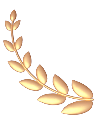 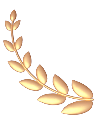 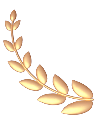 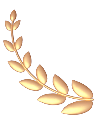 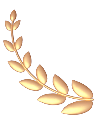 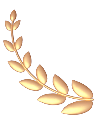 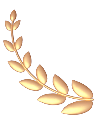 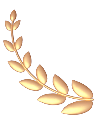 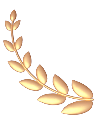 完成年初计划
营业额同比增长
净利润同比增长
600亿
36个
280亿
销售额首次突破
签下A级大客户
净利润首次突破
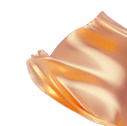 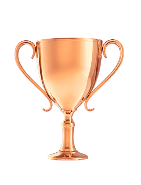 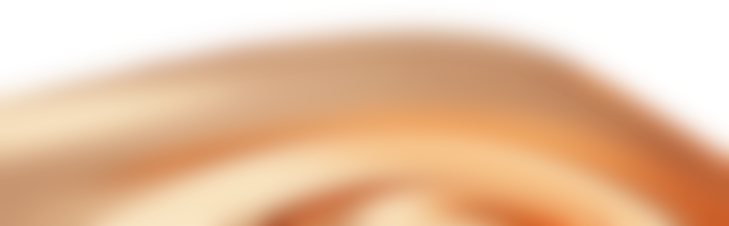 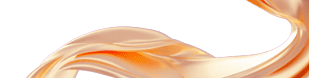 [Speaker Notes: 39490447]
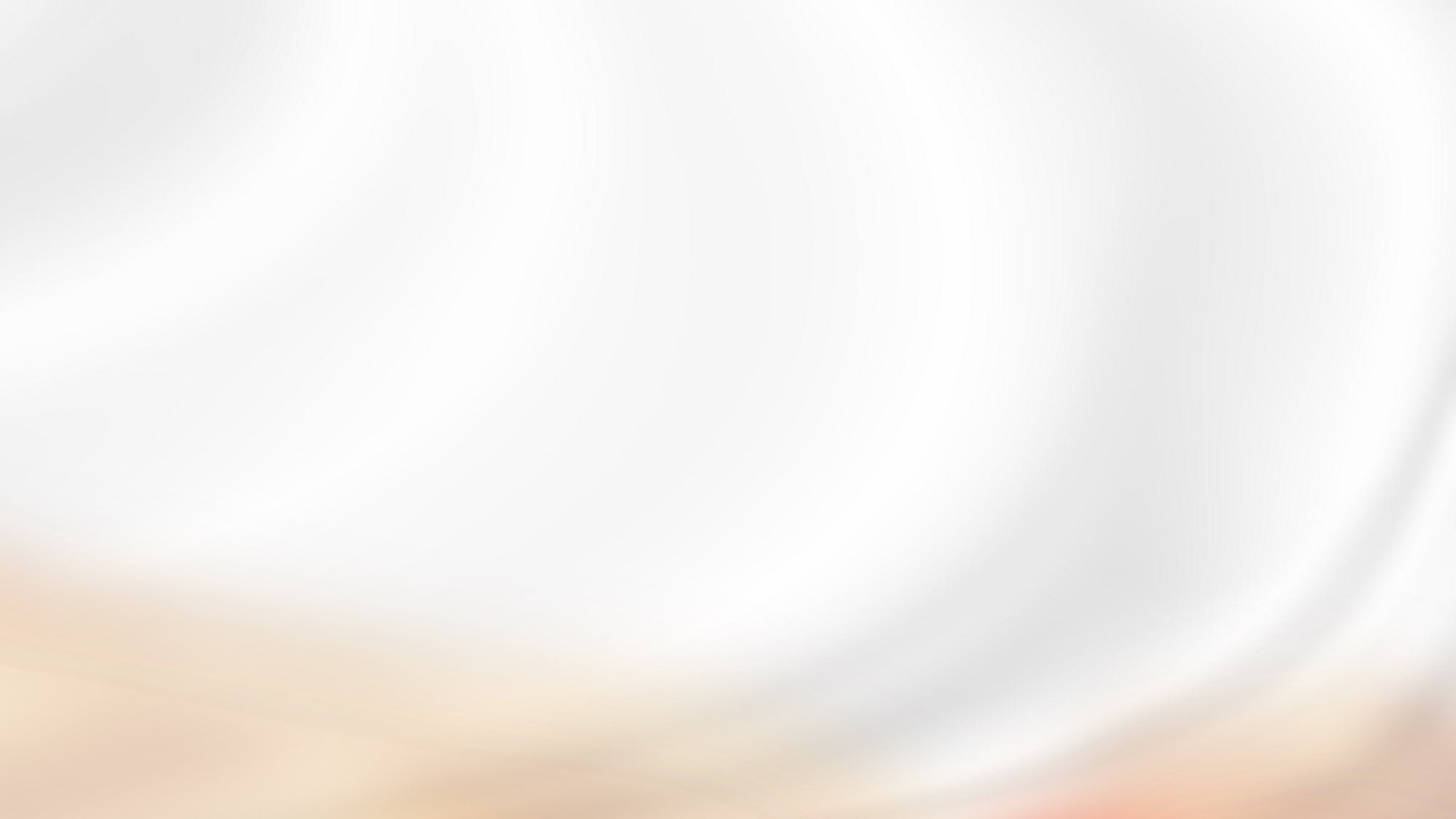 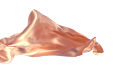 销售业绩展示
(单位：¥万元)
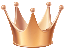 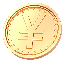 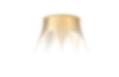 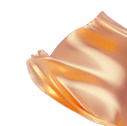 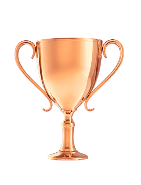 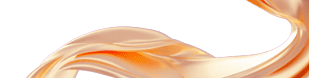 [Speaker Notes: 39490447]
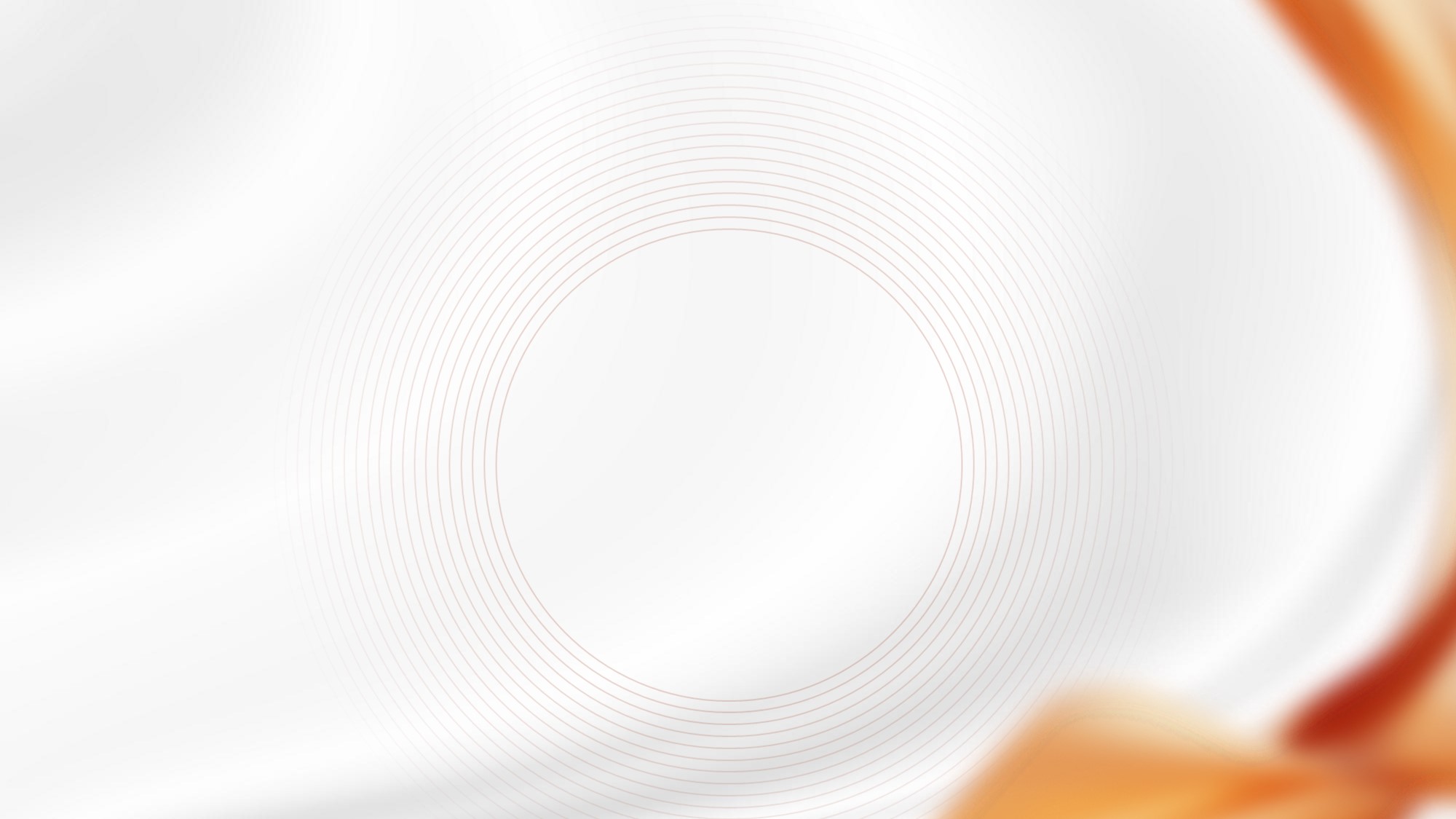 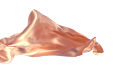 销售业绩分布
¥
60.000.000
20XX年销售业绩
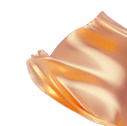 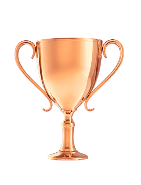 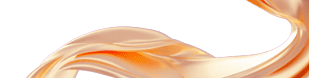 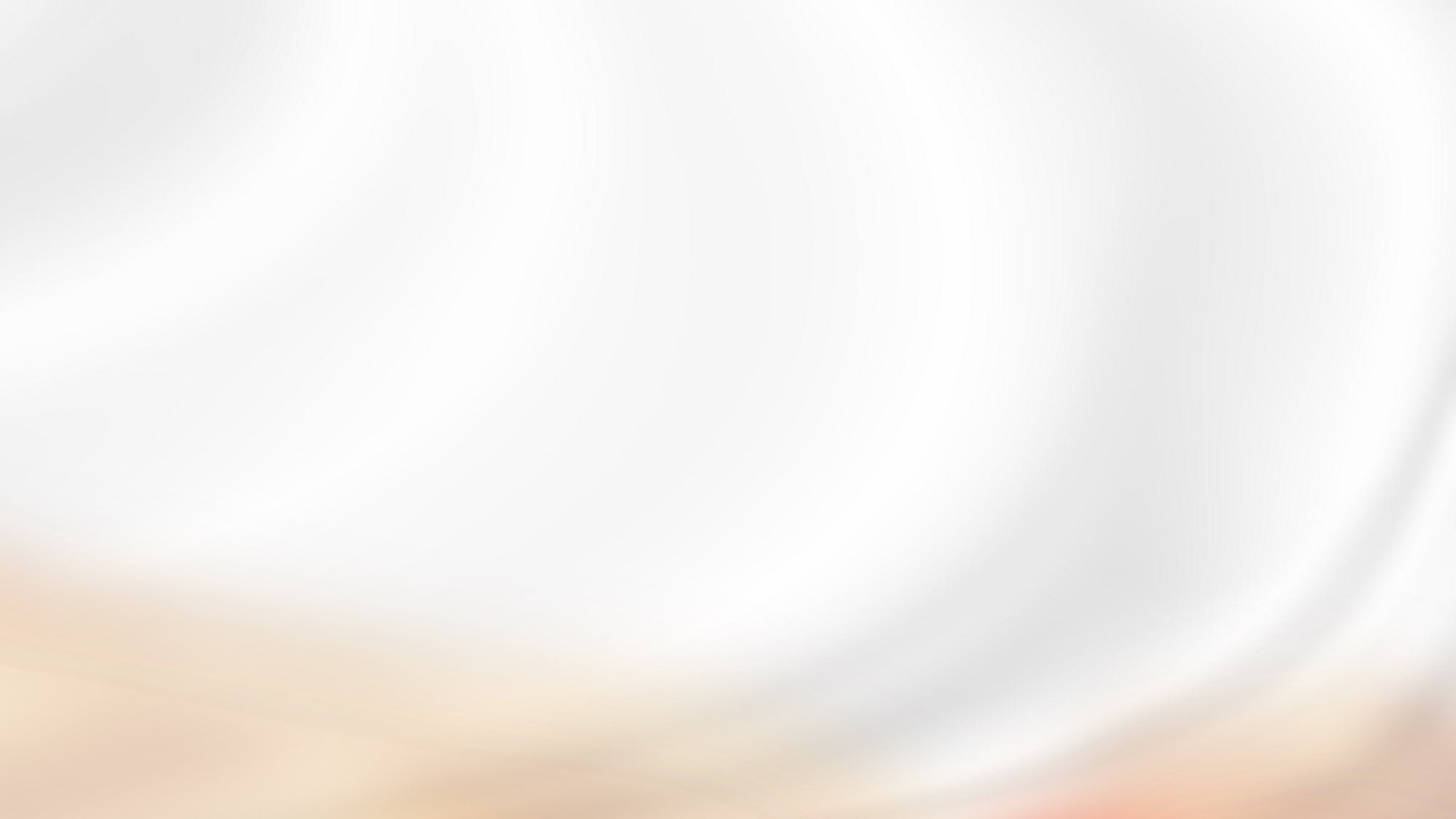 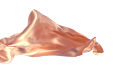 销售业绩走势
(单位：¥万元)
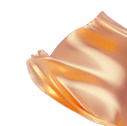 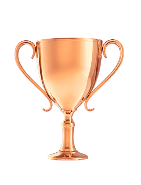 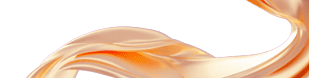 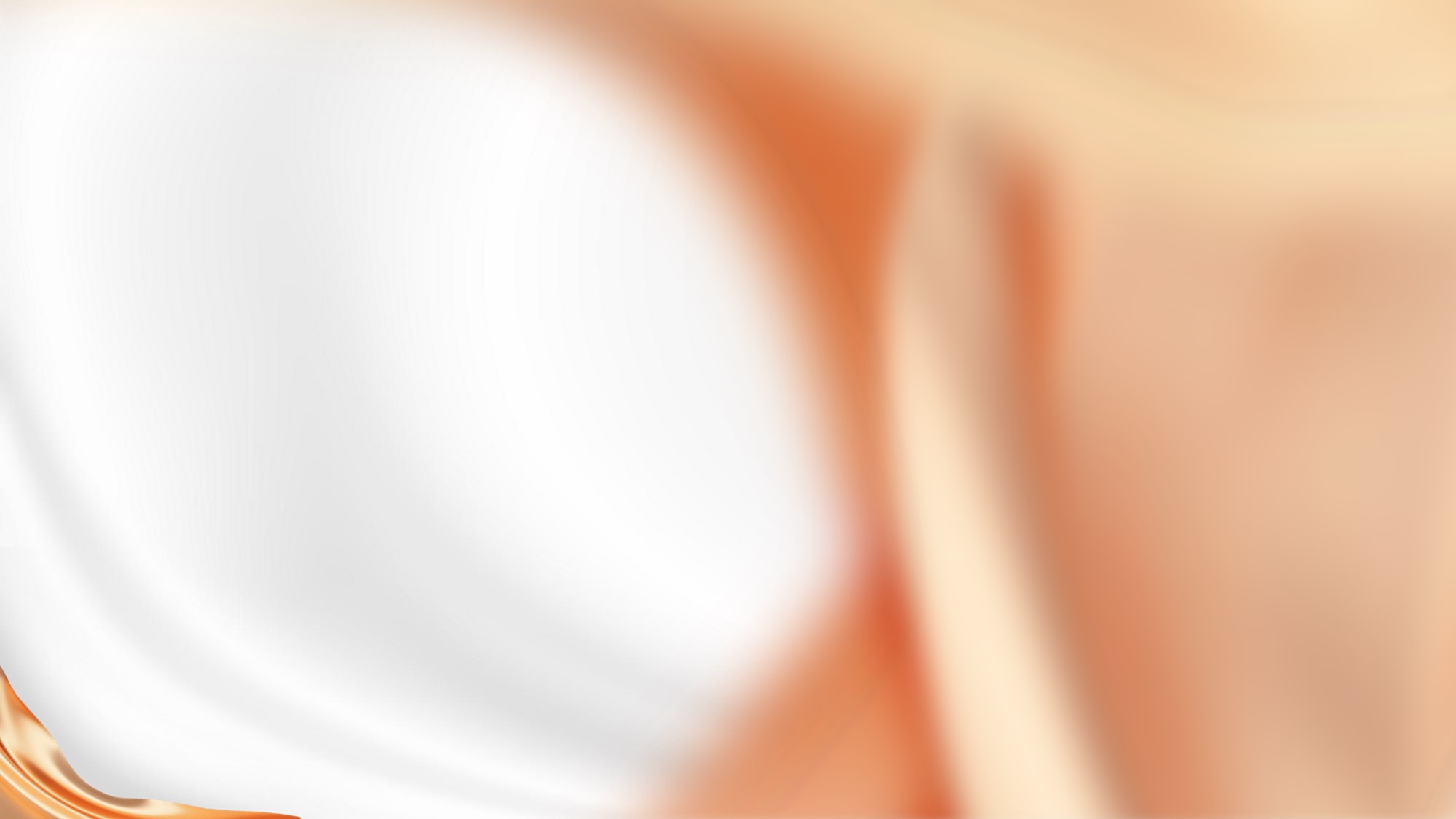 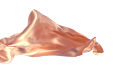 企业文化精神
诚信
责任
匠心
实干
创新
团结
态度
INTEGRITY
RESPONSIBILITY
ORIGINALITY
ACTION
INNOVATION
UNITY
ATTITUDE
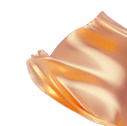 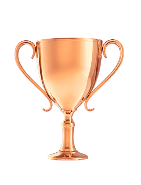 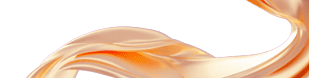 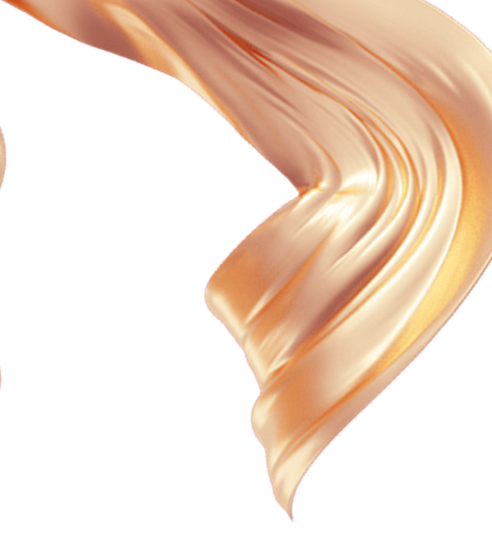 金/牌/团/队/荣/耀/登/场
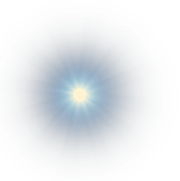 02
颁奖典礼
AWARDS 
CEREMONY
PART TWO
先进个人
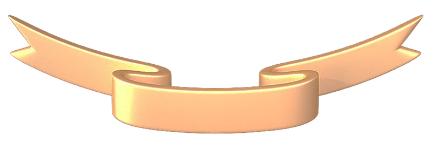 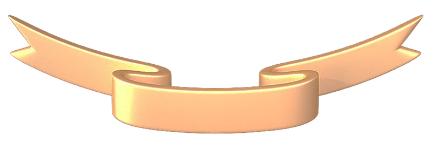 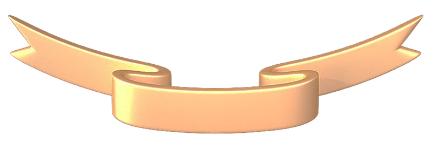 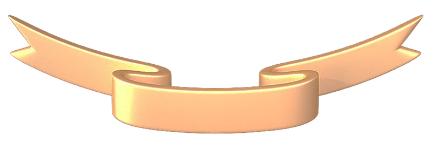 高小定
高小定
高小定
高小定
设计部 - PPT小组
设计部 - PPT小组
设计部 - PPT小组
设计部 - PPT小组
请在此输入有关于工作回顾的相关说明，以便于观众更好的理解，输入文字时可以直接复制，粘贴时请选择右键只保留文本。
请在此输入有关于工作回顾的相关说明，以便于观众更好的理解，输入文字时可以直接复制，粘贴时请选择右键只保留文本。
请在此输入有关于工作回顾的相关说明，以便于观众更好的理解，输入文字时可以直接复制，粘贴时请选择右键只保留文本。
请在此输入有关于工作回顾的相关说明，以便于观众更好的理解，输入文字时可以直接复制，粘贴时请选择右键只保留文本。
先进团队
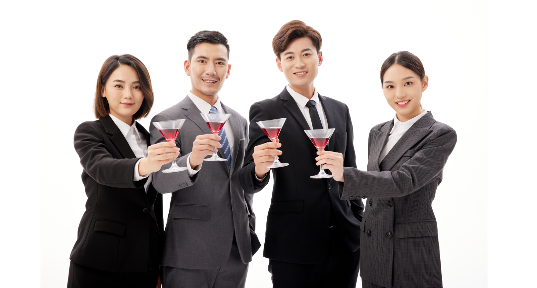 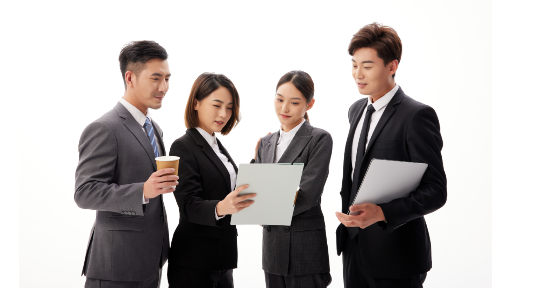 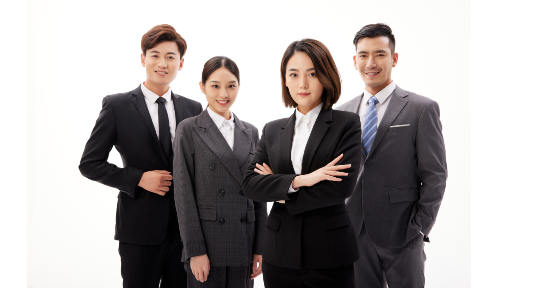 市场部 - 1组
设计部 – PPT小组
销售部 - 2组
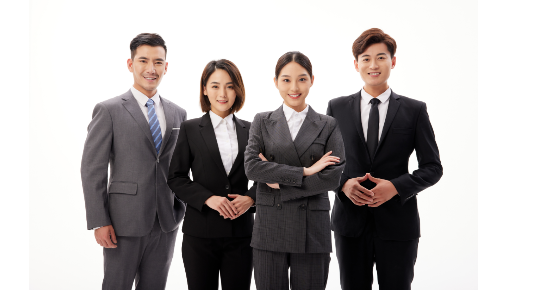 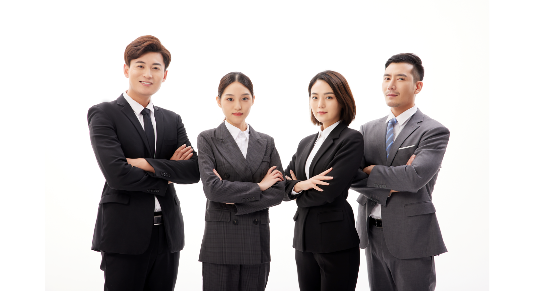 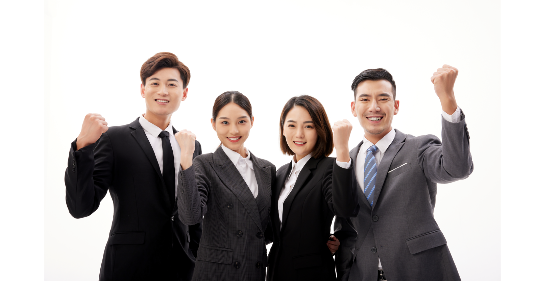 运营部 - 2组
设计部 – 视频小组
方案部 – 售前小组
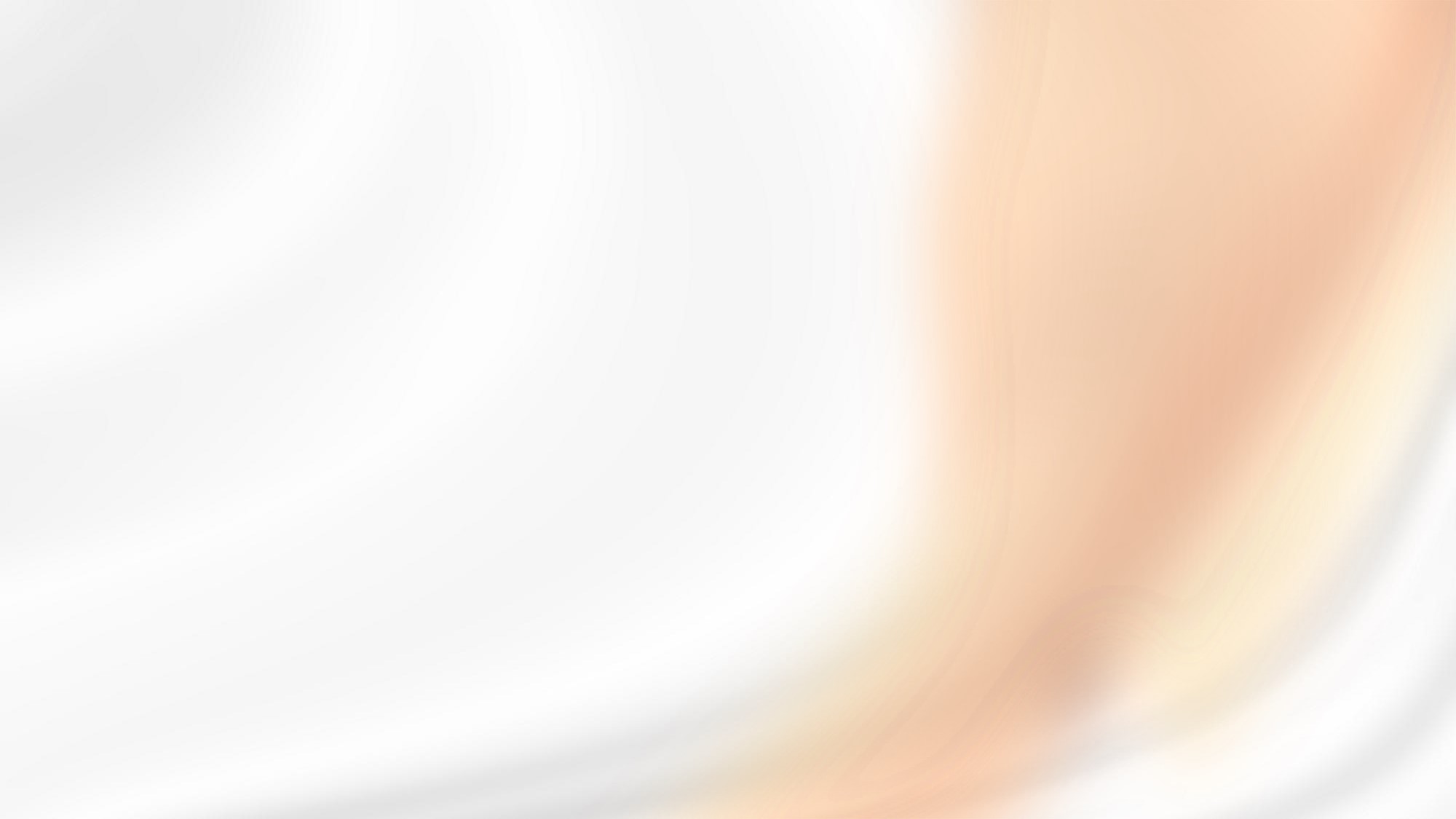 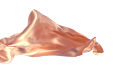 标杆团队介绍页
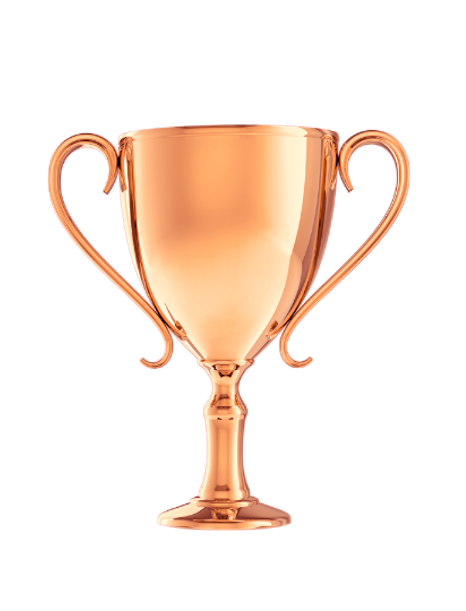 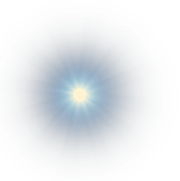 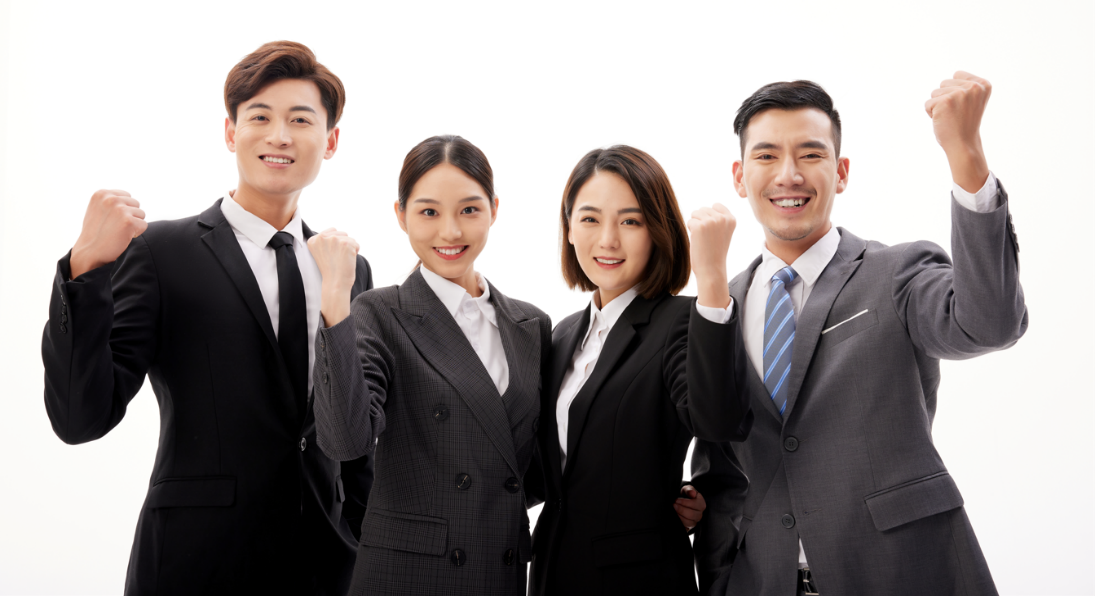 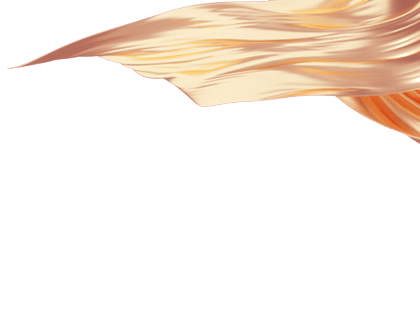 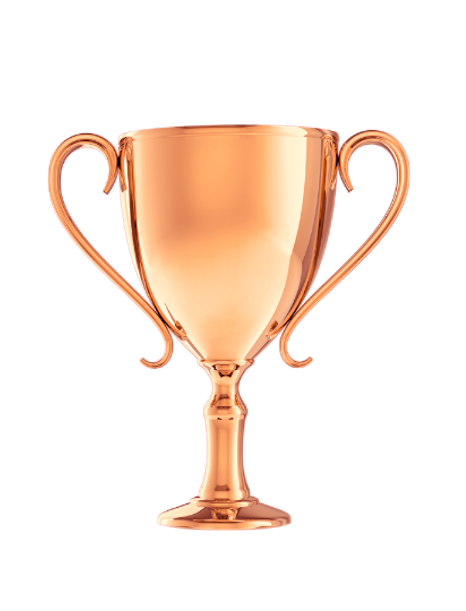 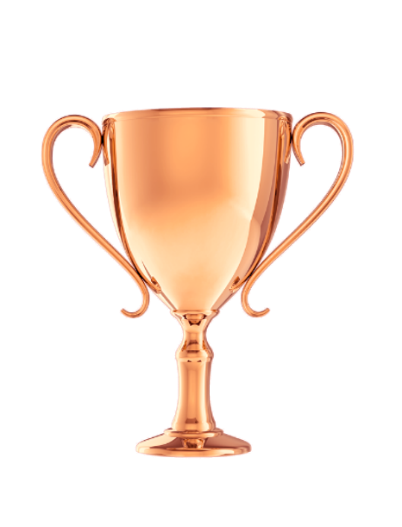 方案部 – 售前小组
20XX年度突破目标业绩230%，积极进取，成绩斐然。
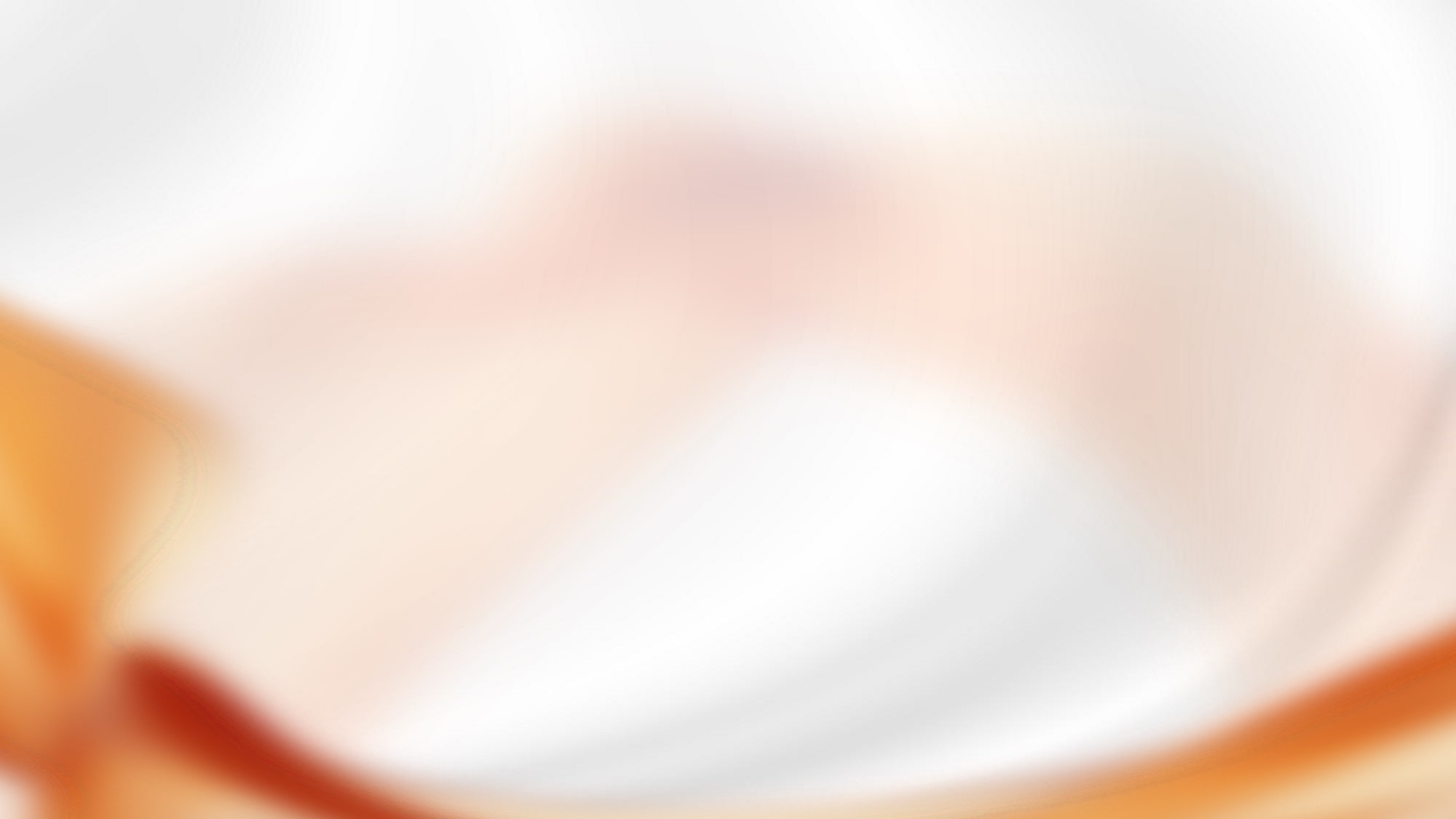 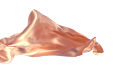 多图排版页
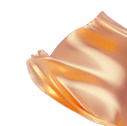 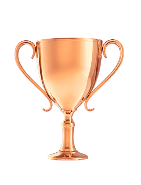 20XX年度 先进工作者
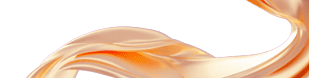 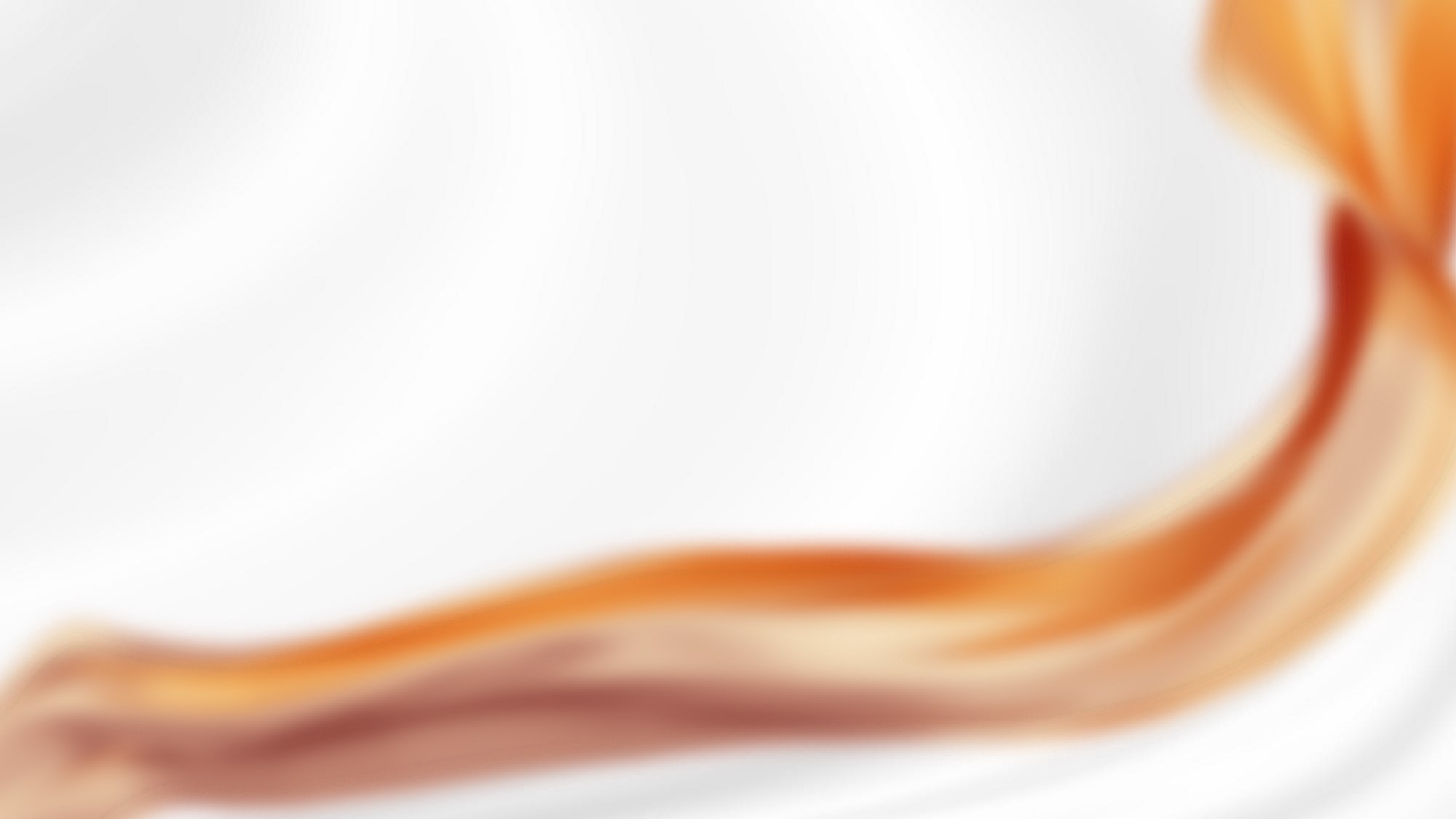 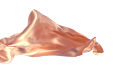 视频播放缩略图页
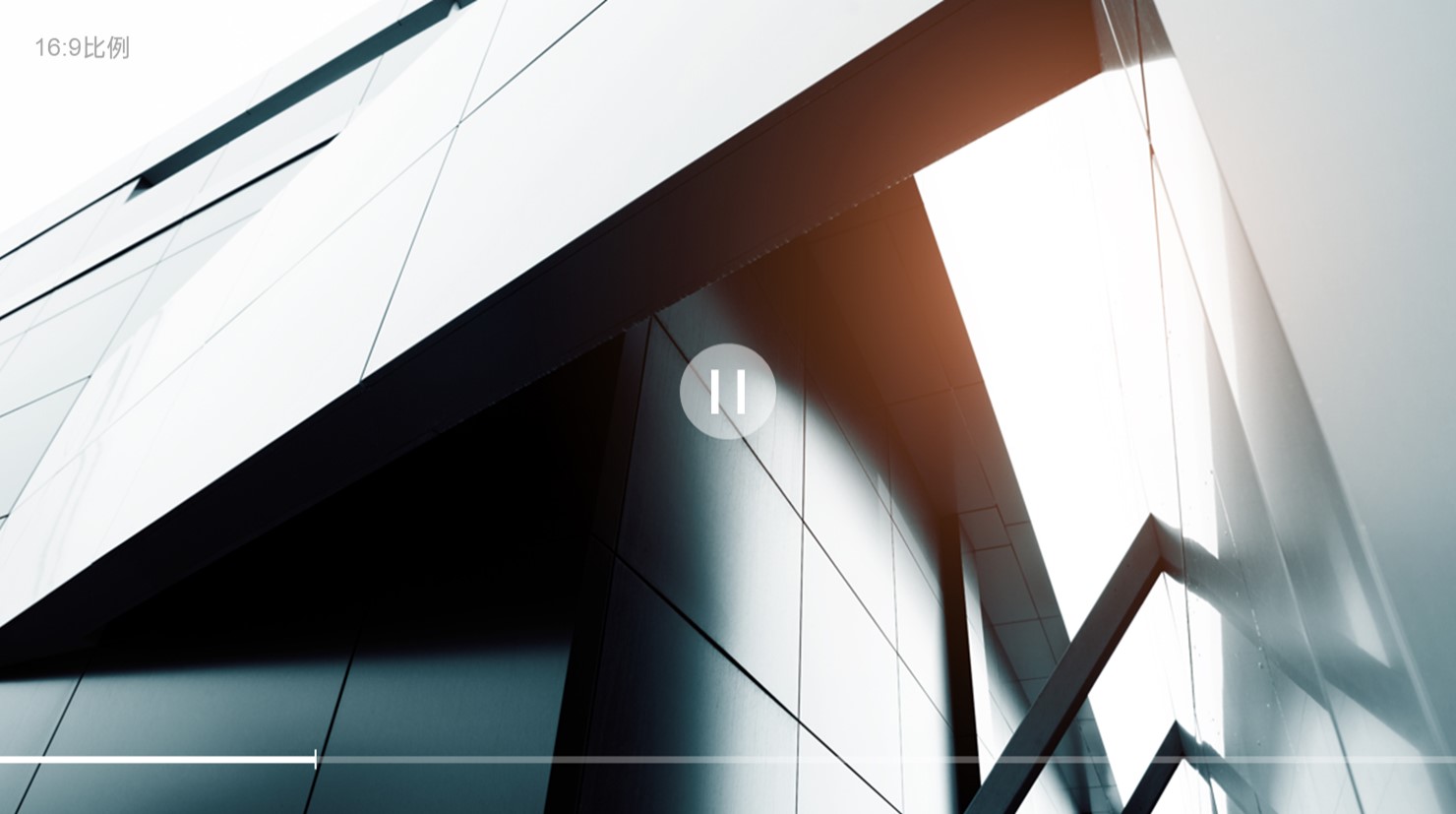 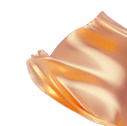 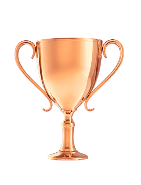 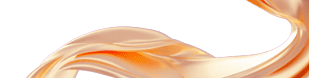 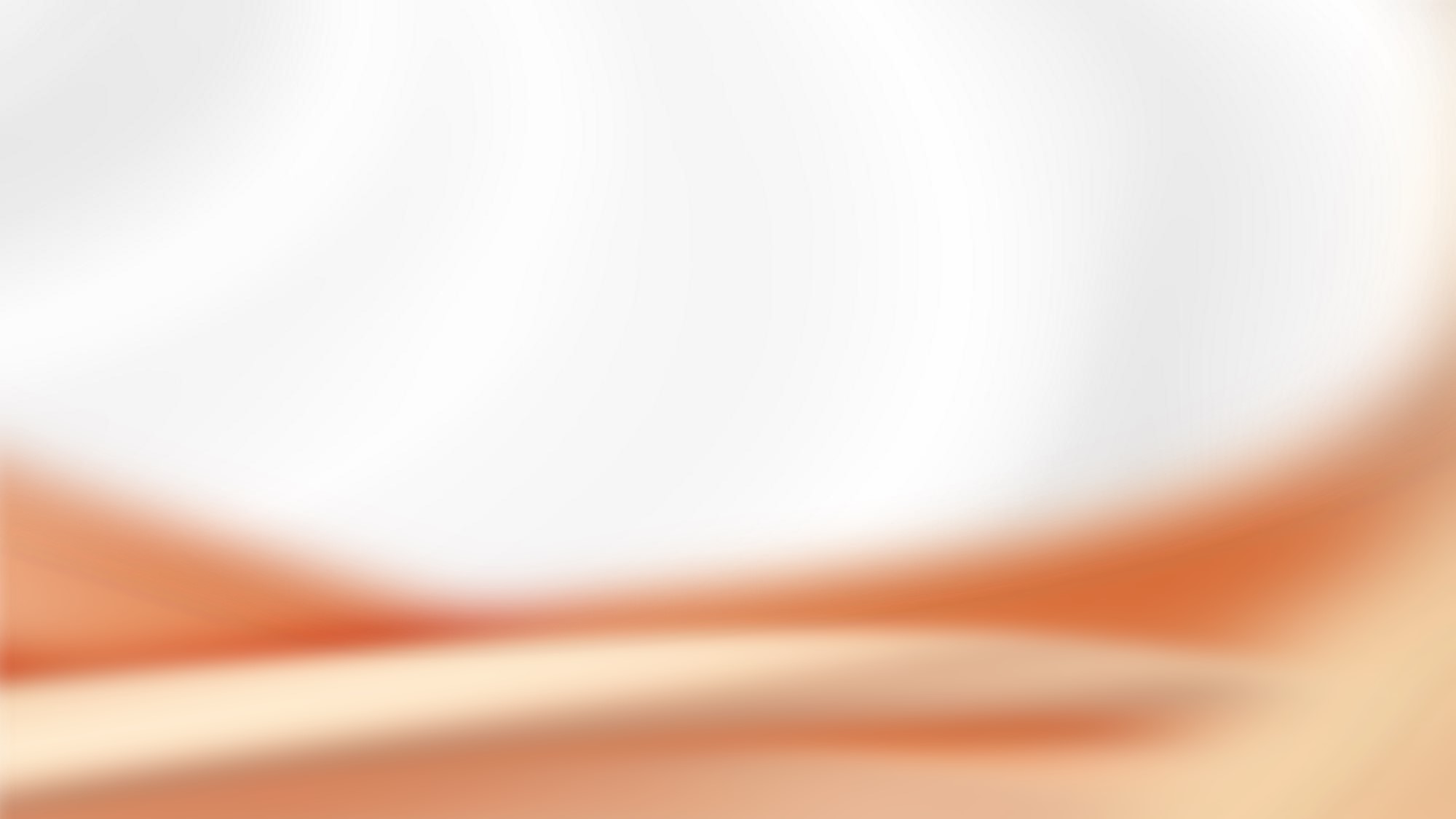 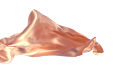 合作伙伴（需要反白）
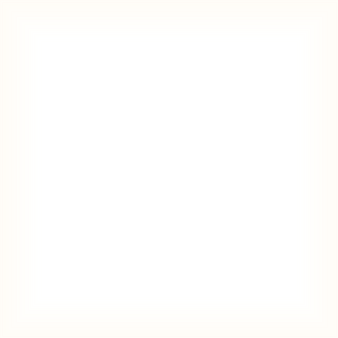 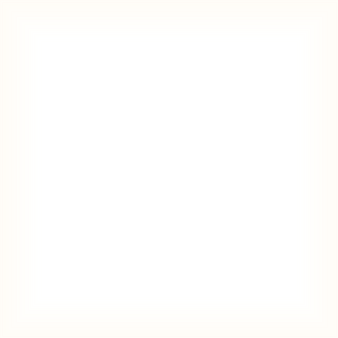 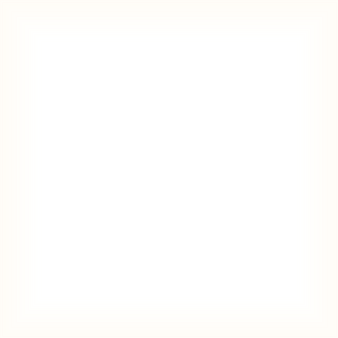 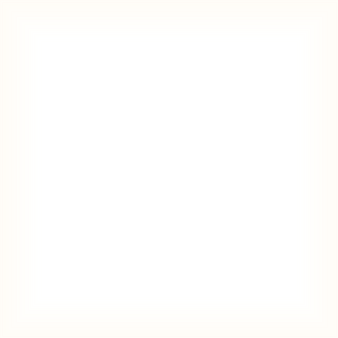 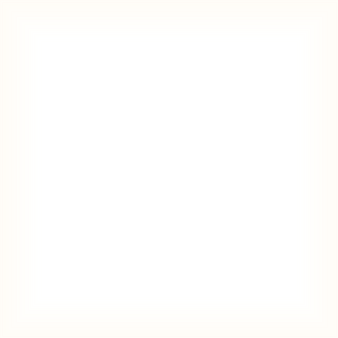 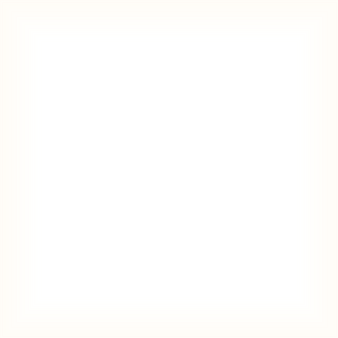 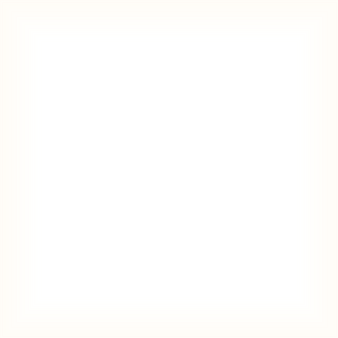 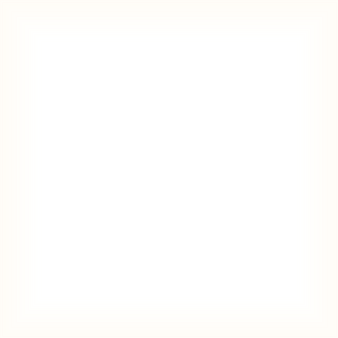 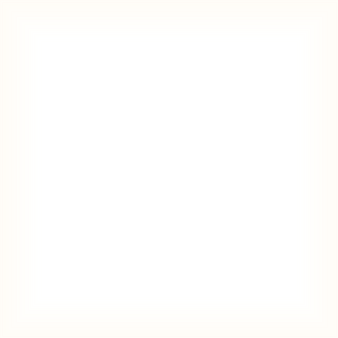 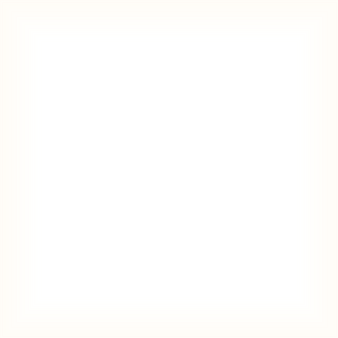 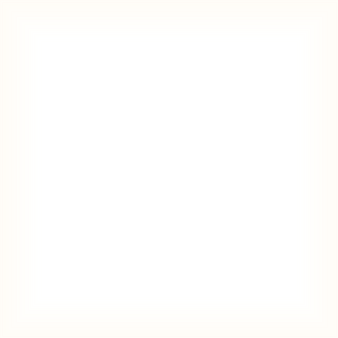 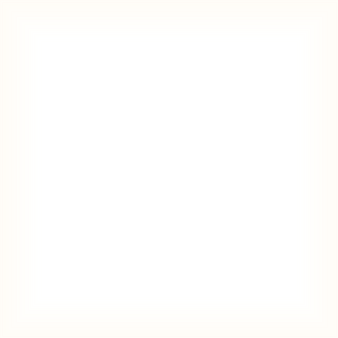 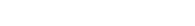 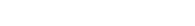 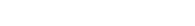 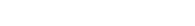 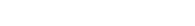 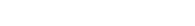 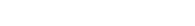 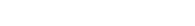 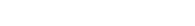 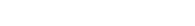 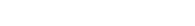 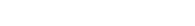 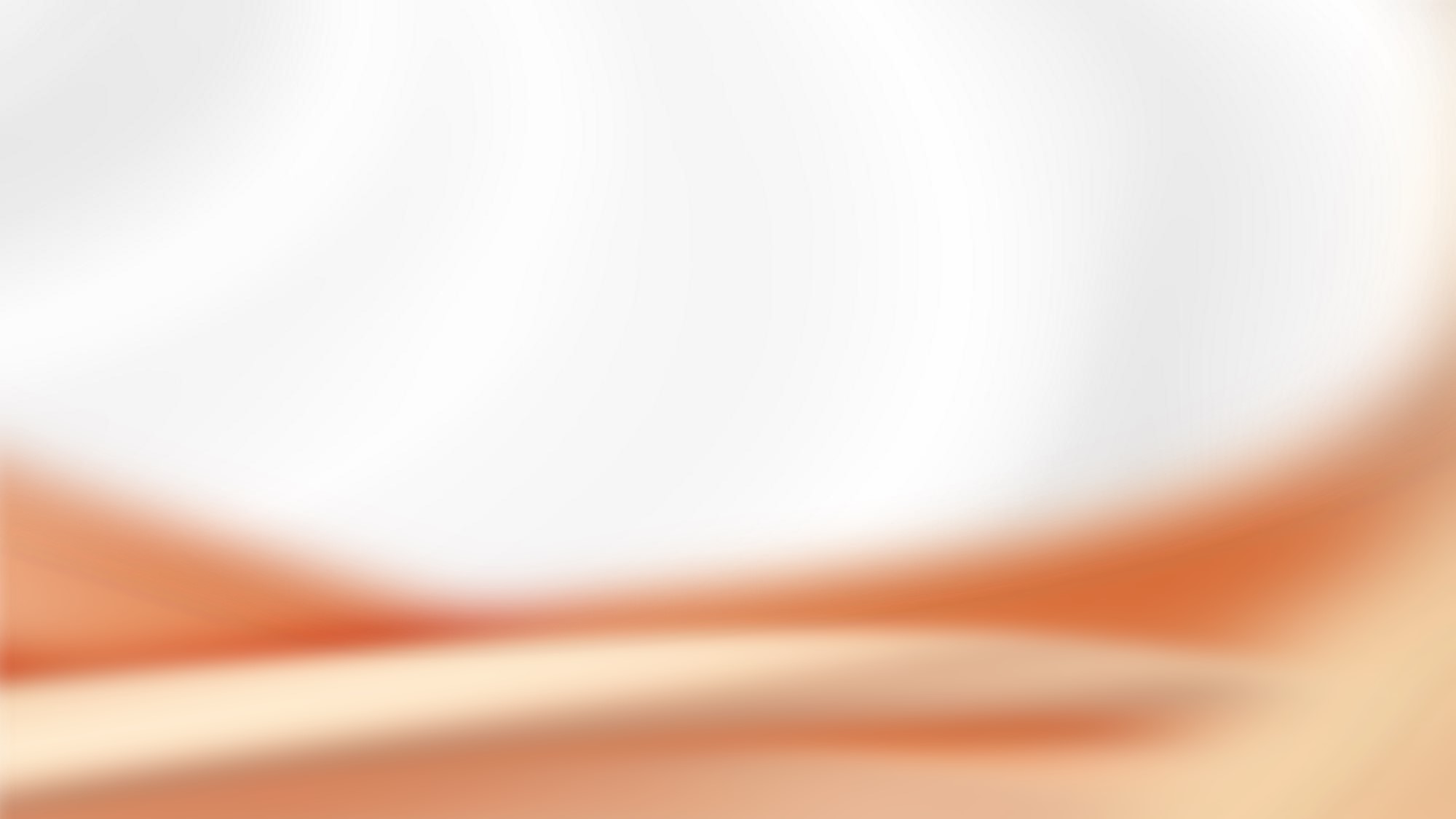 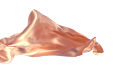 合作伙伴（不需要反白）
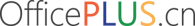 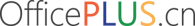 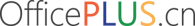 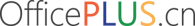 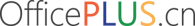 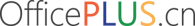 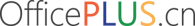 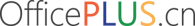 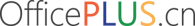 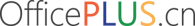 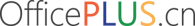 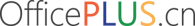 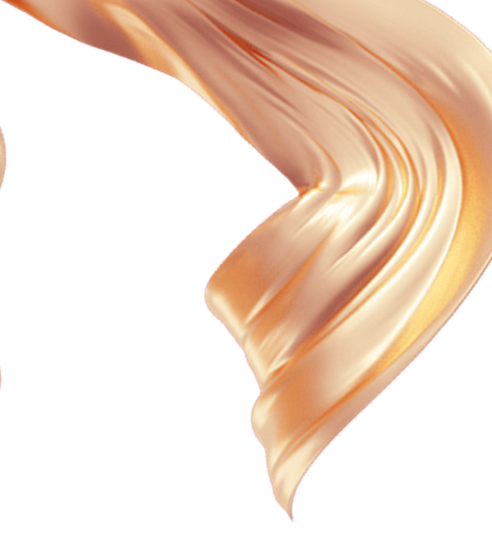 欢/声/笑/语/璀/璨/之/夜
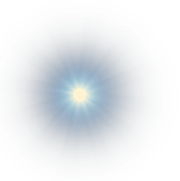 03
才艺汇演
FLOOR 
SHOWTIME
PART THREE
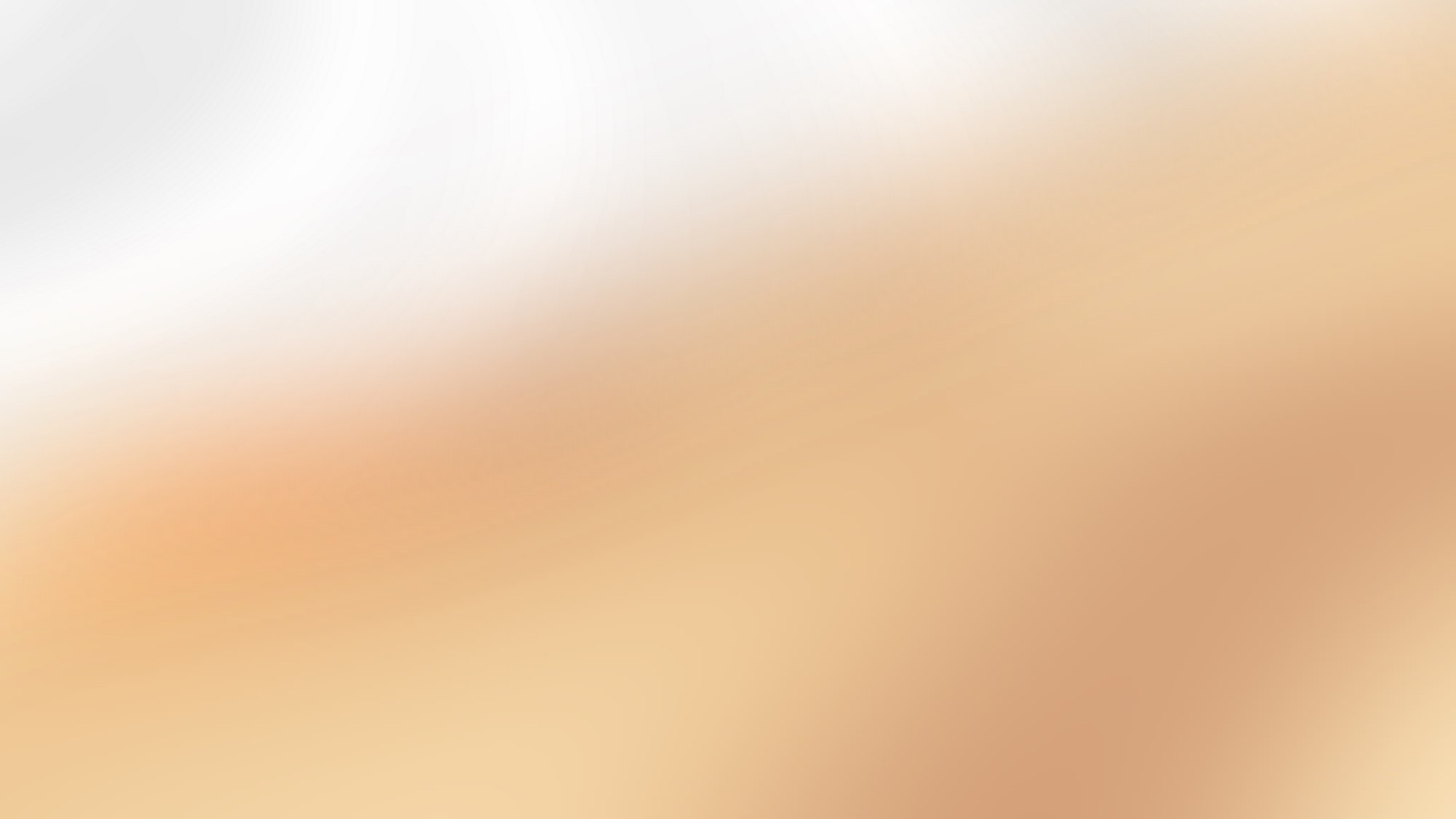 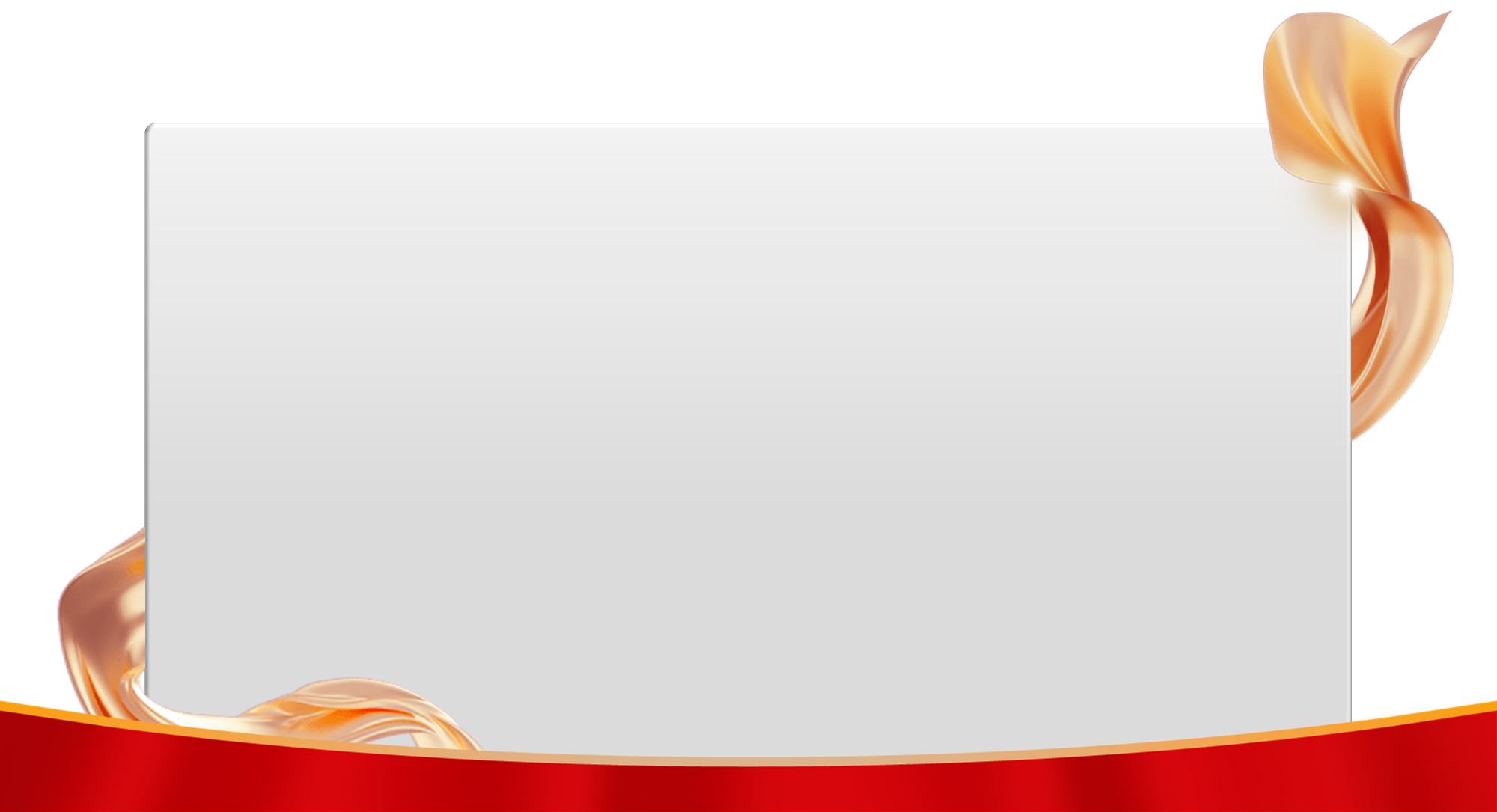 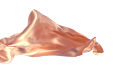 节目单
PROGRAM
节目单
歌舞《春潮颂》
情景朗诵《爱是桥梁》
1
2
3
5
6
4
7
奥菲斯
奥菲斯
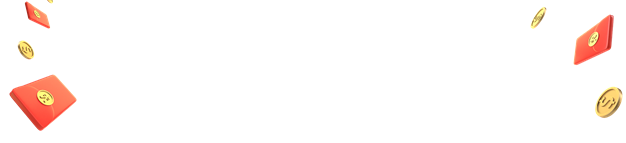 舞蹈《一带一路嘉年华》
第1轮  抽取幸运奖共100位
5~10元随机红包，将通过签到小程序发放
奥菲斯
相声《生活趣谈》
小品《婆婆妈妈》
奥菲斯
奥菲斯
歌舞《过年迪斯科》
歌舞《春风十万里》
奥菲斯
奥菲斯
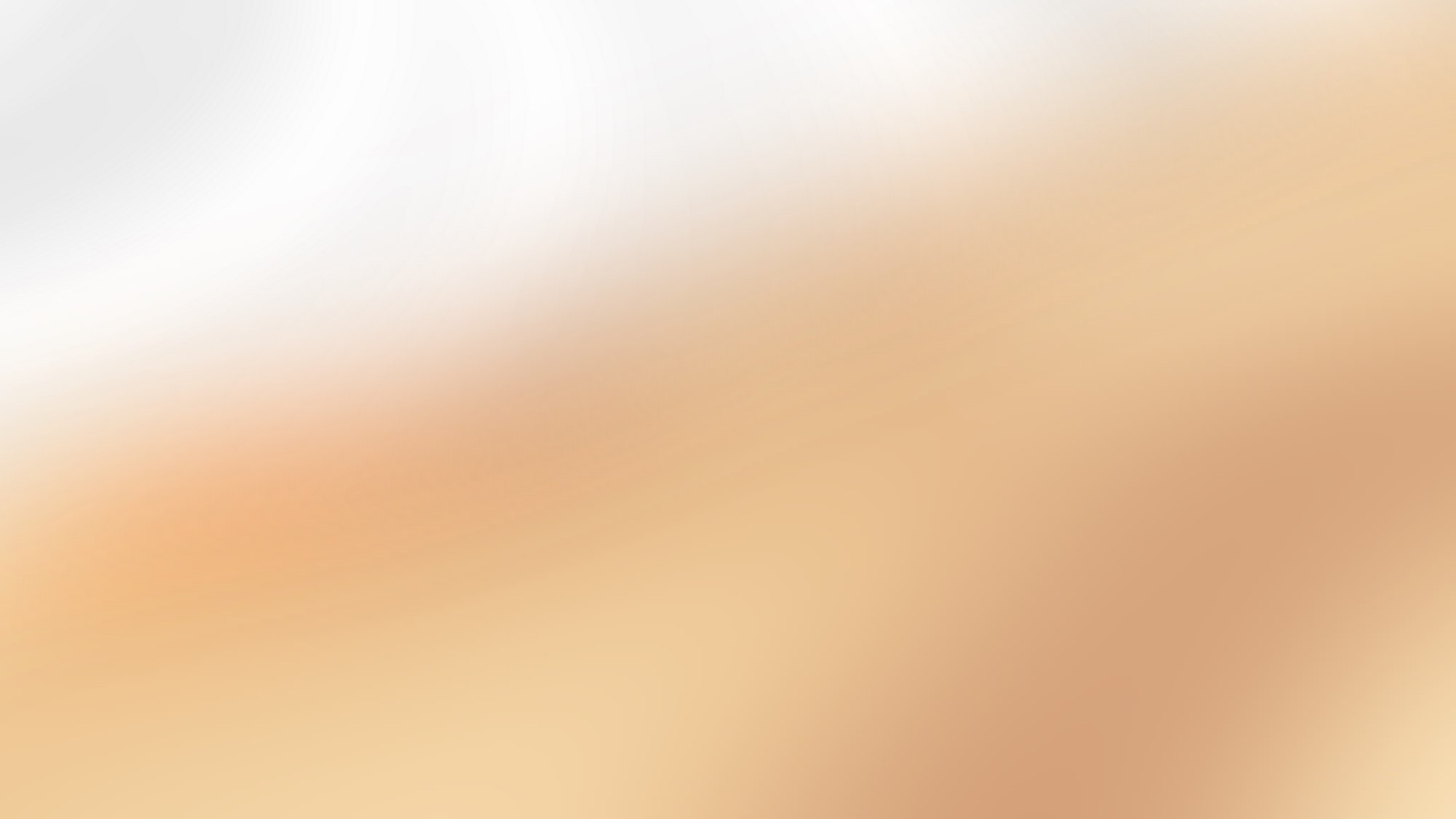 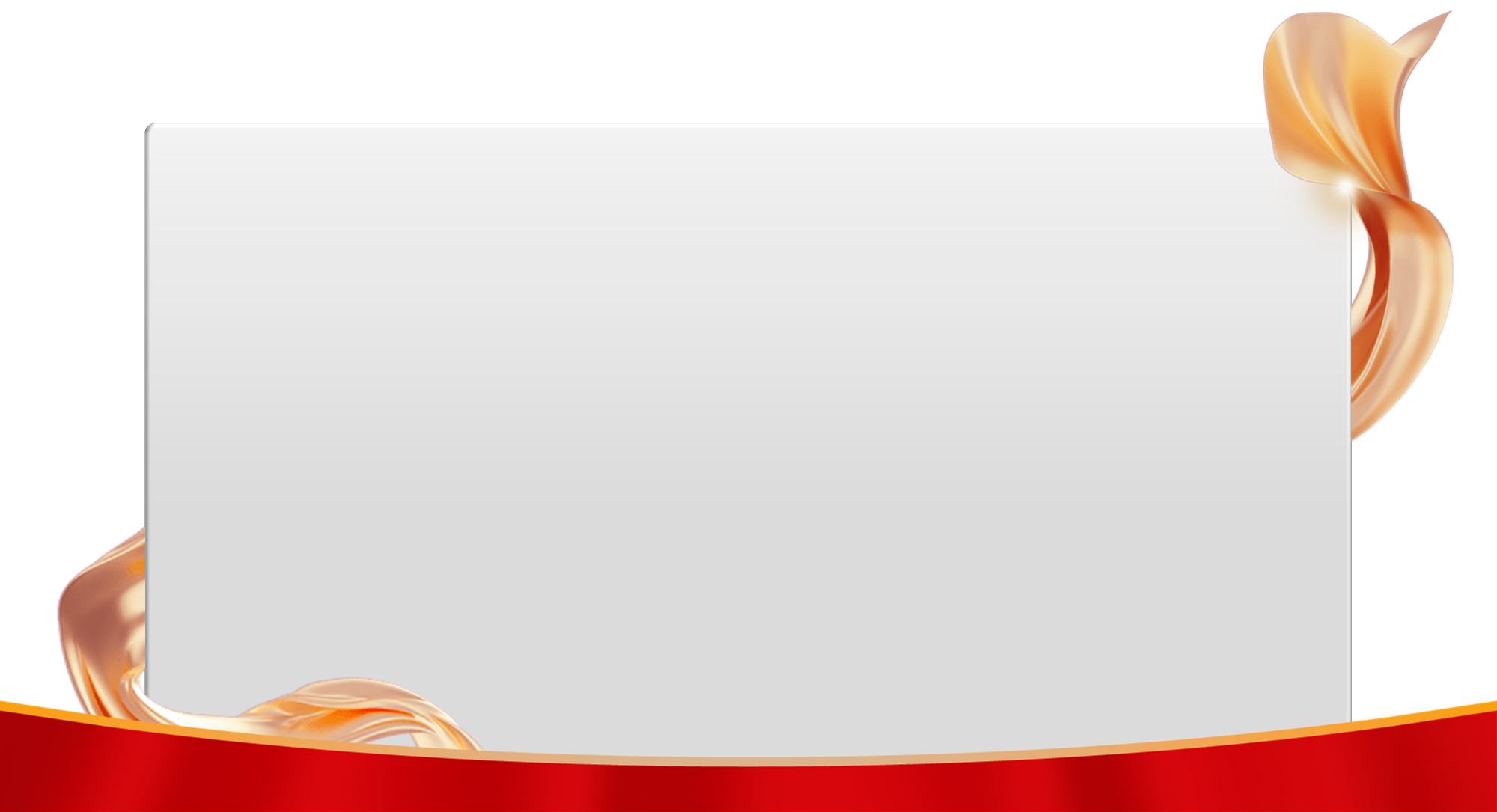 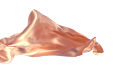 节目演出
SITUATION REPORT
PROGRAM
情景朗诵
《爱是桥梁》
【某某部门】
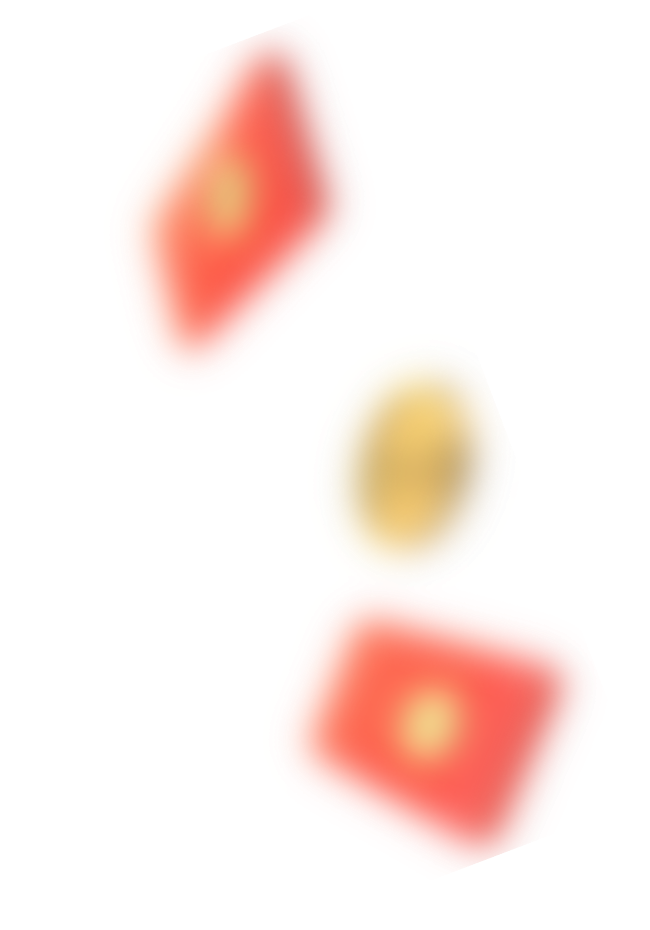 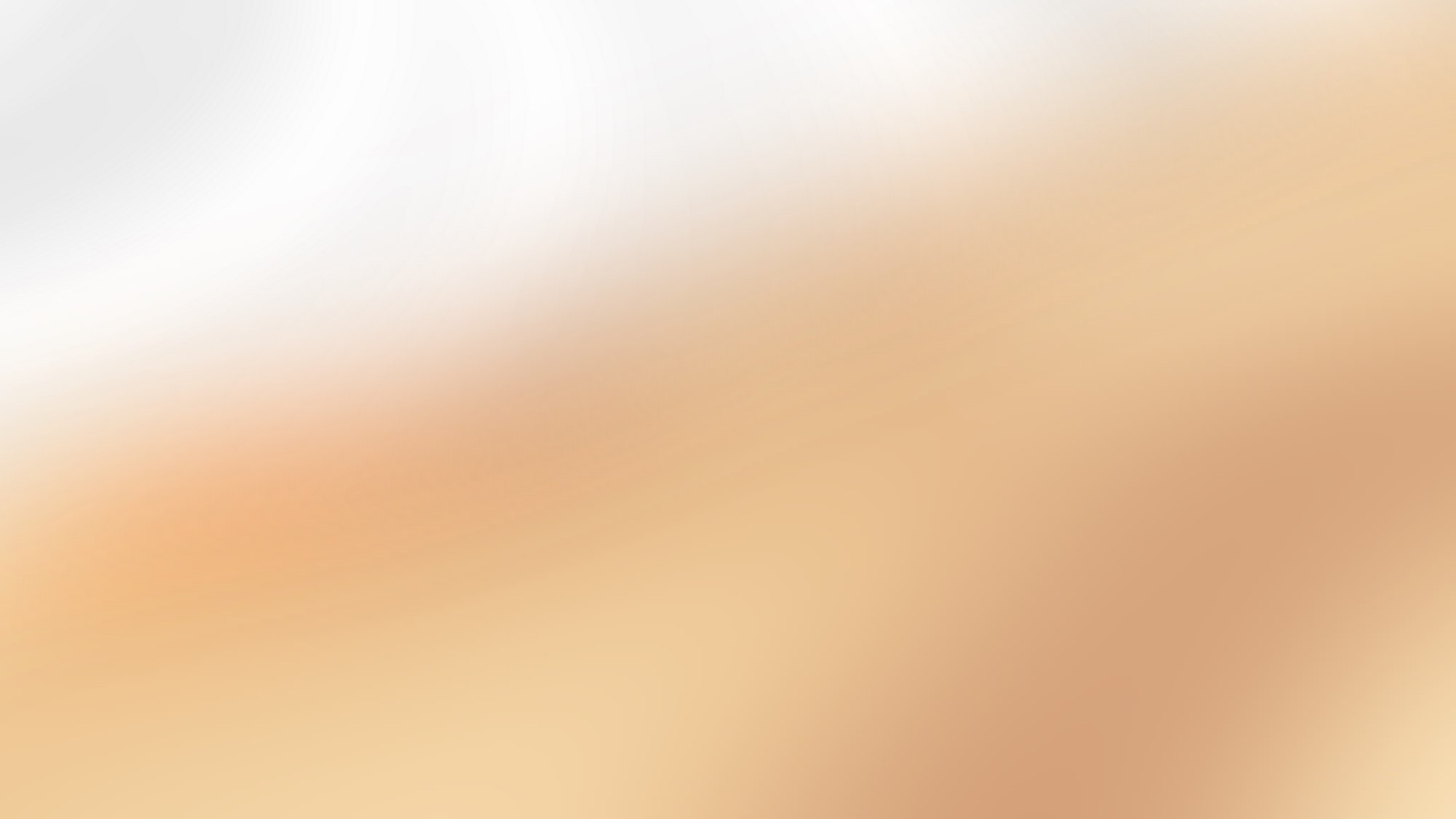 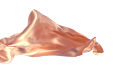 抽奖环节
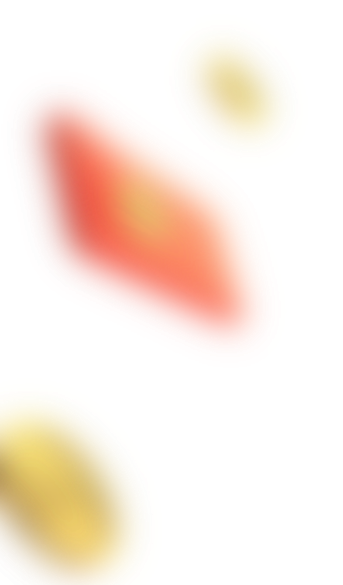 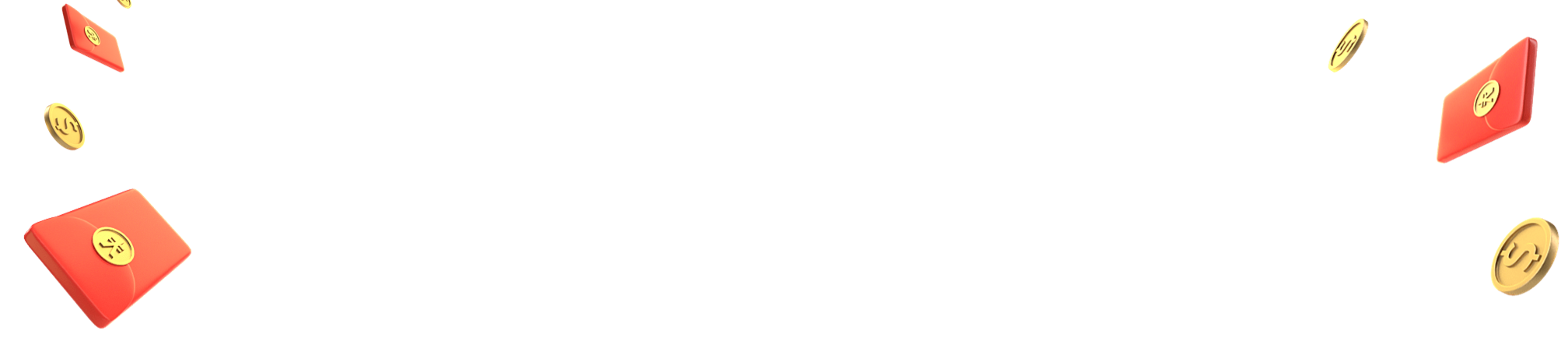 幸运奖中奖名单 · 共100位
5~10元随机红包，将通过签到小程序发放
137****1601
135****5569
138****6670
137****1601
135****5569
138****6670
137****1601
135****5569
138****6670
137****1601
137****1601
135****5569
138****6670
137****1601
135****5569
138****6670
137****1601
135****5569
138****6670
137****1601
137****1601
135****5569
138****6670
137****1601
135****5569
138****6670
137****1601
135****5569
138****6670
137****1601
137****1601
135****5569
138****6670
137****1601
135****5569
138****6670
137****1601
135****5569
138****6670
137****1601
137****1601
135****5569
138****6670
137****1601
135****5569
138****6670
137****1601
135****5569
138****6670
137****1601
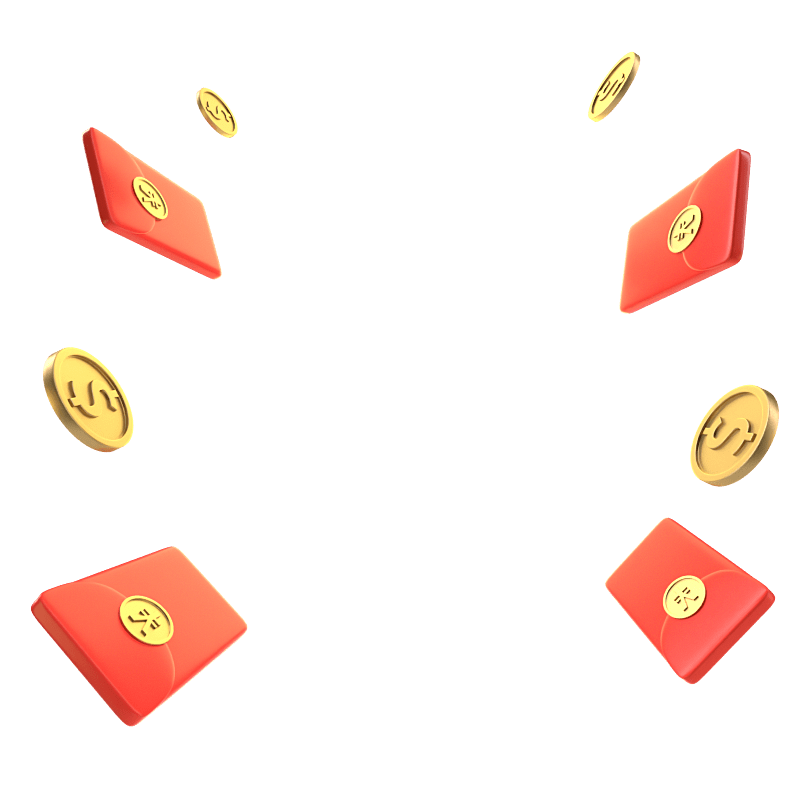 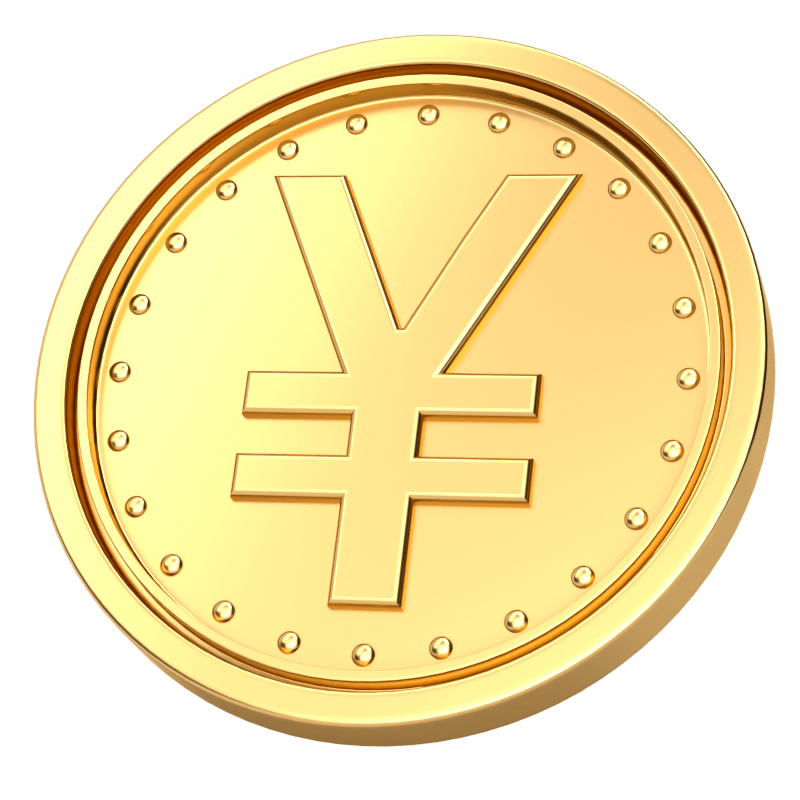 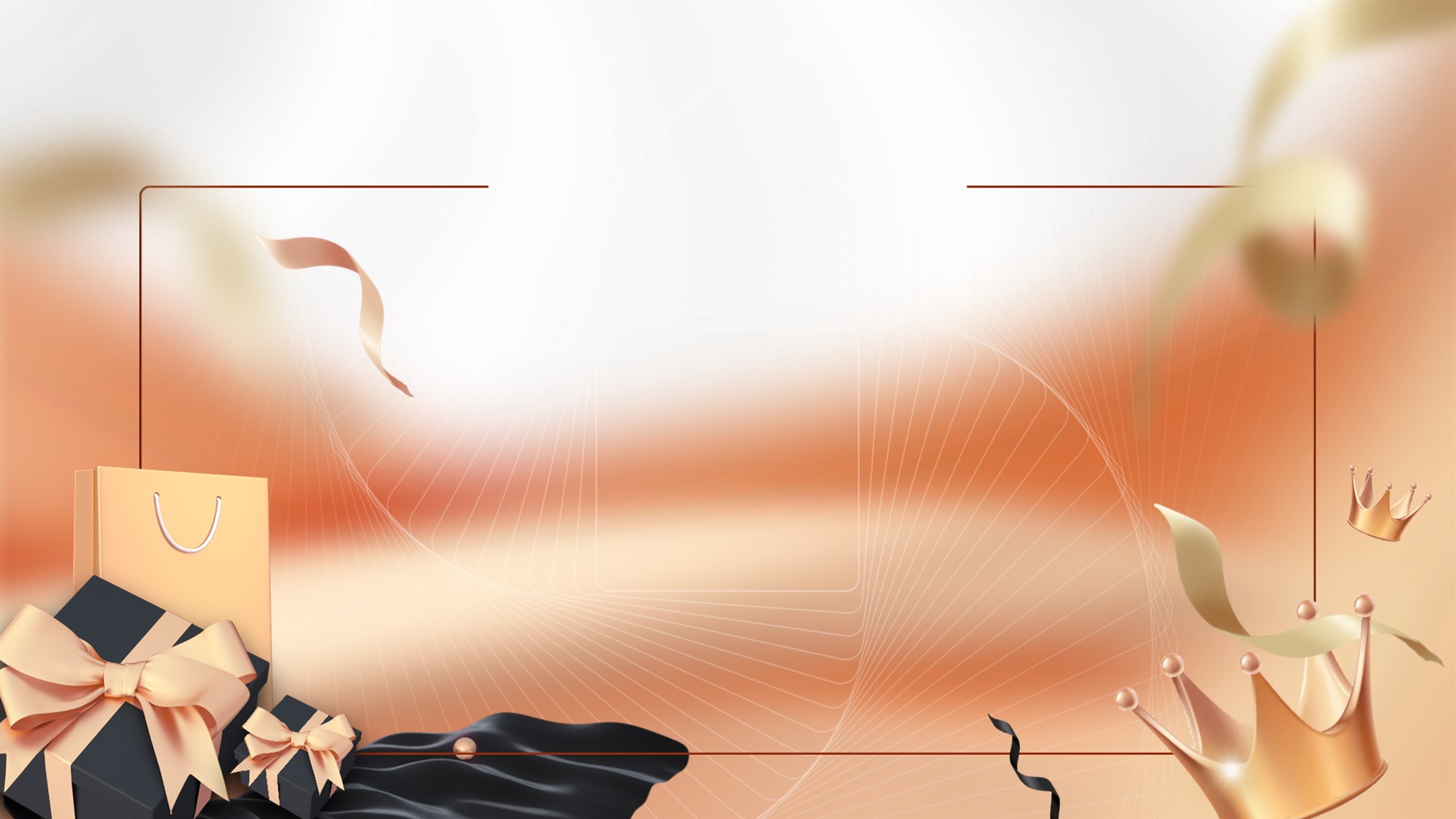 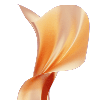 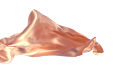 扫码签到参与
扫码签到 参与抽奖
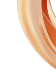 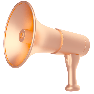 3轮抽奖 红包奖品送不停
奖项说明页
LUCKY PRIZE
THIRD PRIZE
SECOND PRIZE
FIRST PRIZE
幸运奖
三等奖
二等奖
一等奖
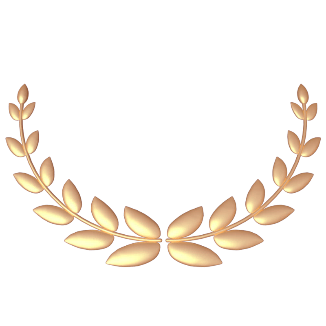 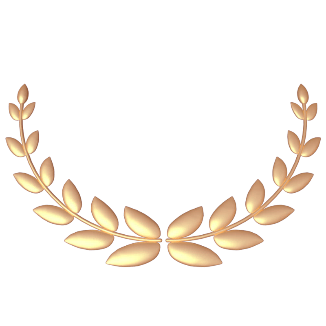 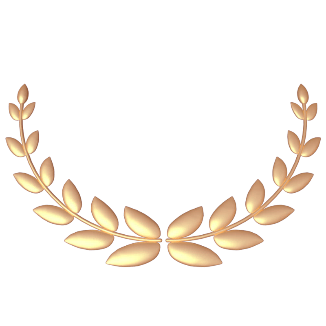 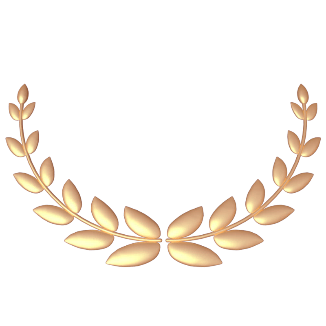 1名
3名
10名
100名
* Apple iPad mini 平板电脑 *
* 罗技设计师款鼠标键盘 *
* 高级黑办公室加湿器 *
* 三只松鼠零食大礼包 *
* 戴尔P2422H23.8英寸显示屏 *
* 三只松鼠零食大礼包 *
* 设计师款保温杯 *
* 小米Air 2 Pro无线耳机*
* 三只松鼠零食大礼包 *
* 设计师款保温杯 *
* 5~10元随机红包 *
* 三只松鼠零食大礼包 *
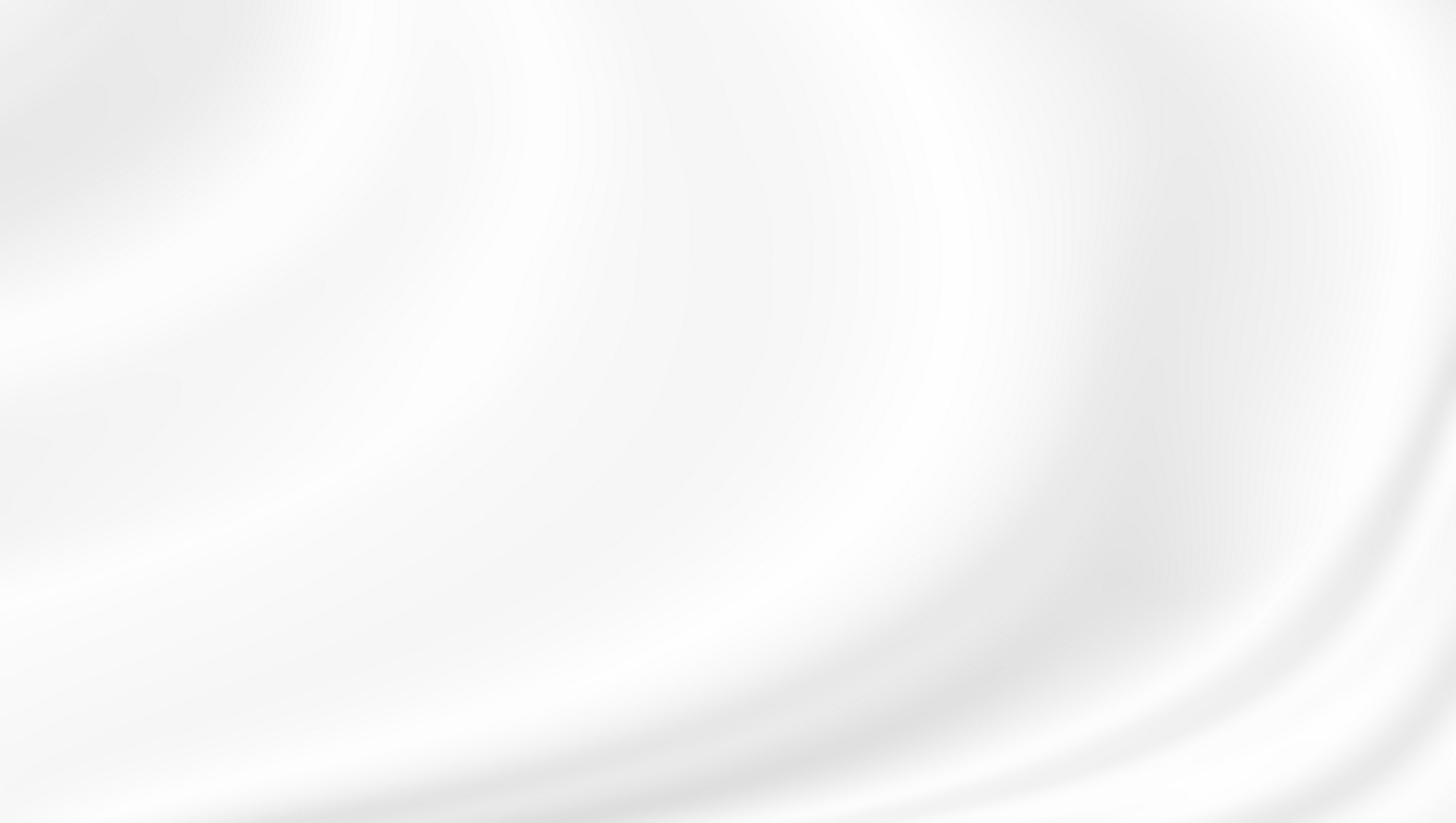 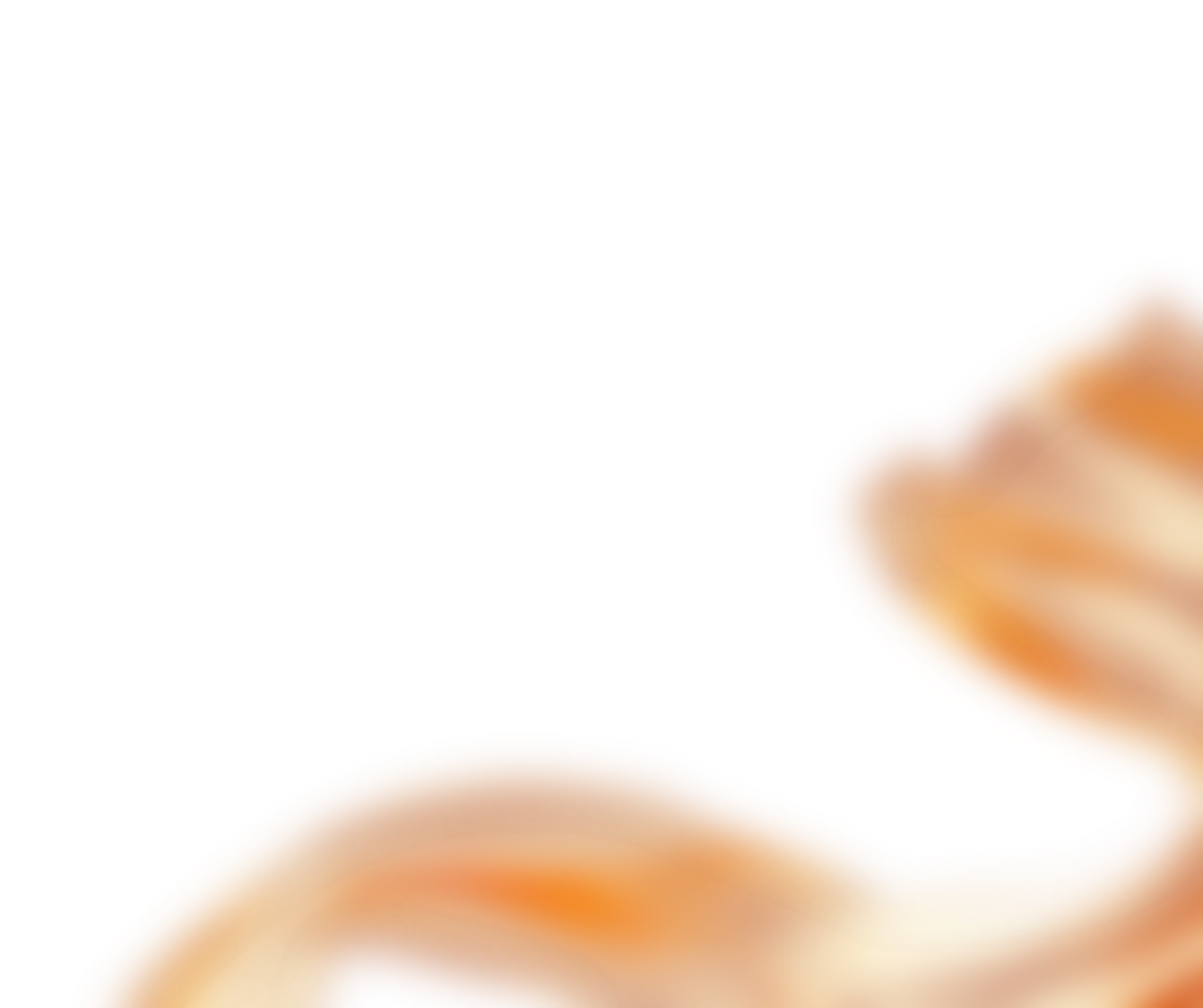 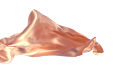 奖品展示页
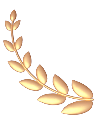 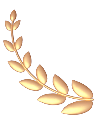 一等奖1名
奖品明细
Apple iPad mini 平板电脑 *
罗技设计师款鼠标键盘 *
高级黑办公室加湿器 *
1
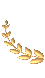 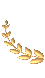 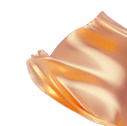 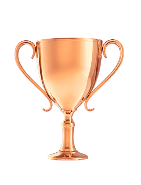 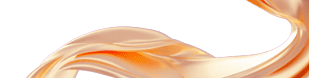 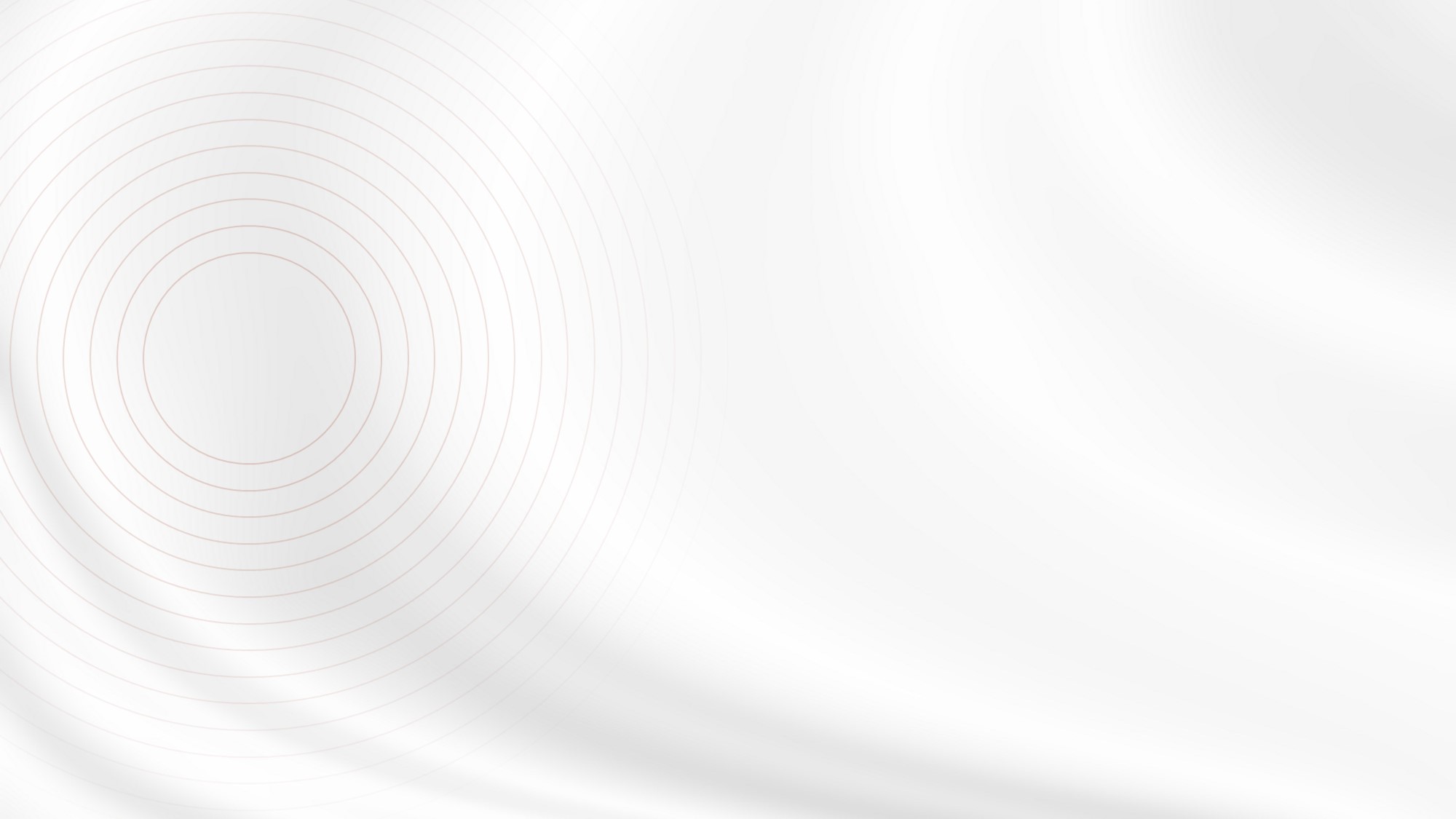 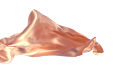 领导致辞
20XX
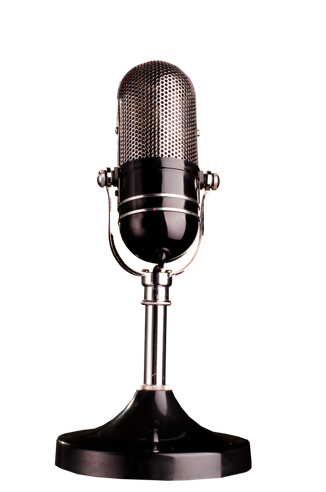 请在此输入有关于工作回顾的相关说明，以便于观众更好的理解，输入文字时可以直接复制，粘贴时请选择右键只保留文本。
请在此输入有关于工作回顾的相关说明，以便于观众更好的理解，输入文字时可以直接复制，粘贴时请选择右键只保留文本。
请在此输入有关于工作回顾的相关说明，以便于观众更好的理解，输入文字时可以直接复制，粘贴时请选择右键只保留文本。
请在此输入有关于工作回顾的相关说明，以便于观众更好的理解，输入文字时可以直接复制，粘贴时请选择右键只保留文本。
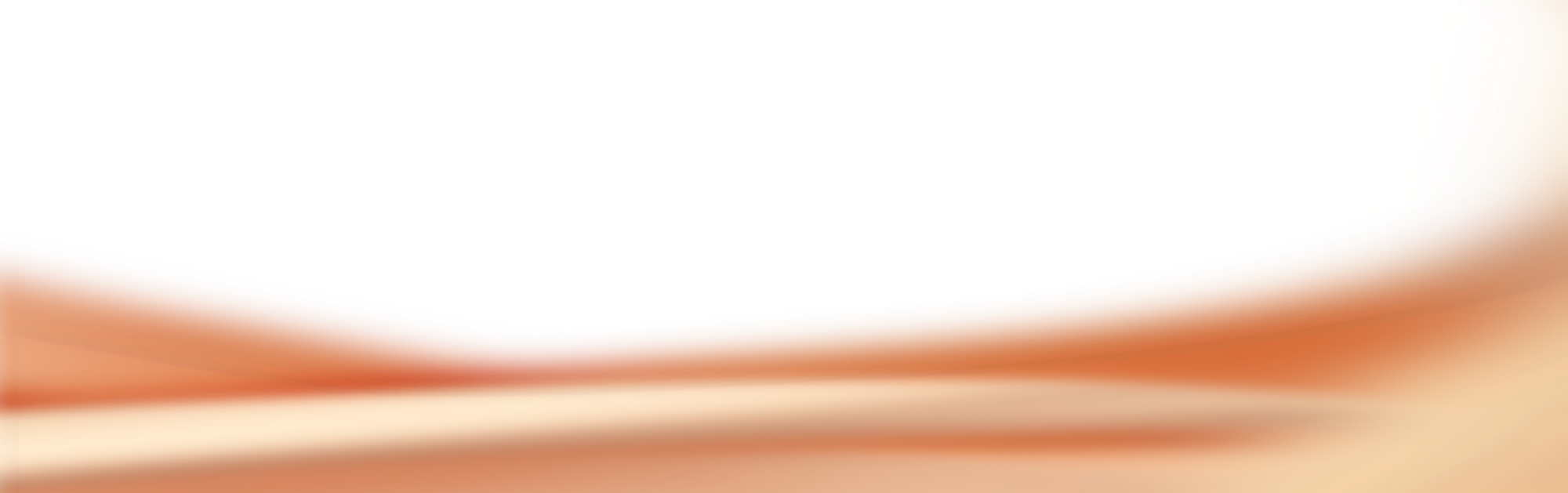 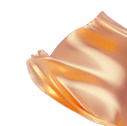 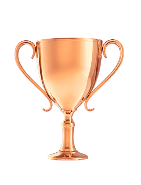 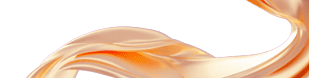 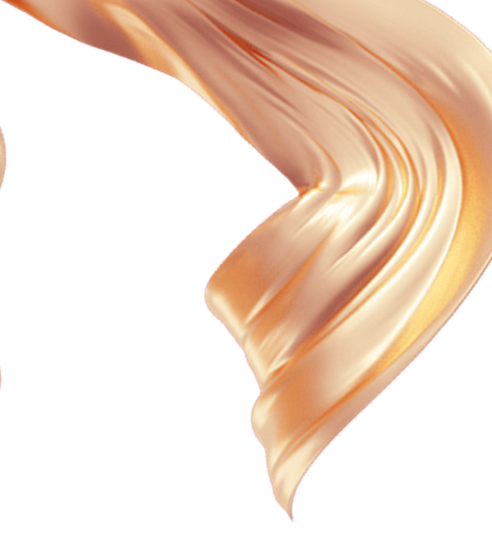 凝/神/聚/力/蓄/势/待/发
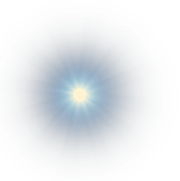 04
展望未来
LOOKING TO
THE FUTURE
PART FOUR
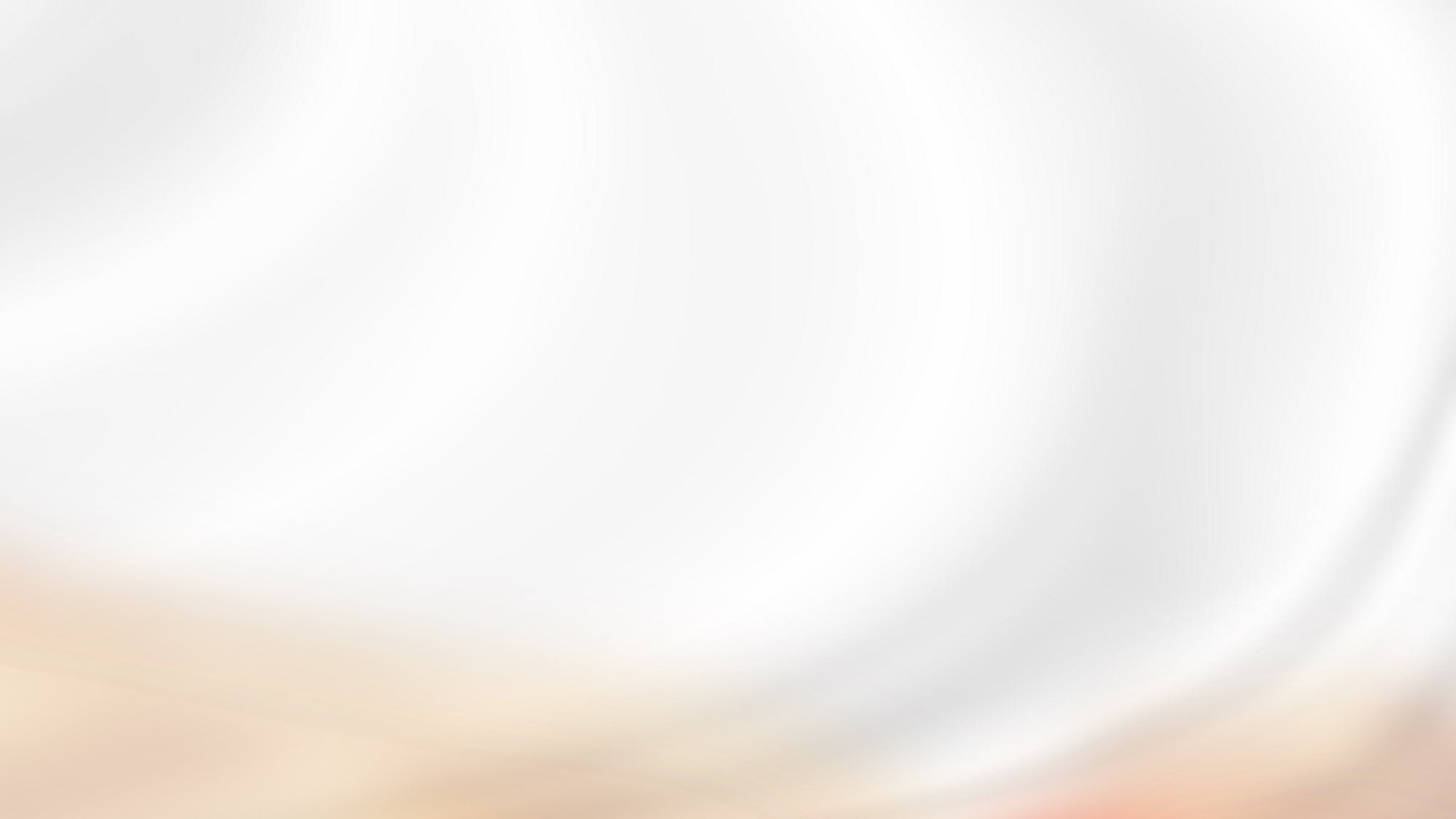 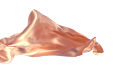 时间轴
20XX.05.20
请在此输入有关于工作的相关说明。
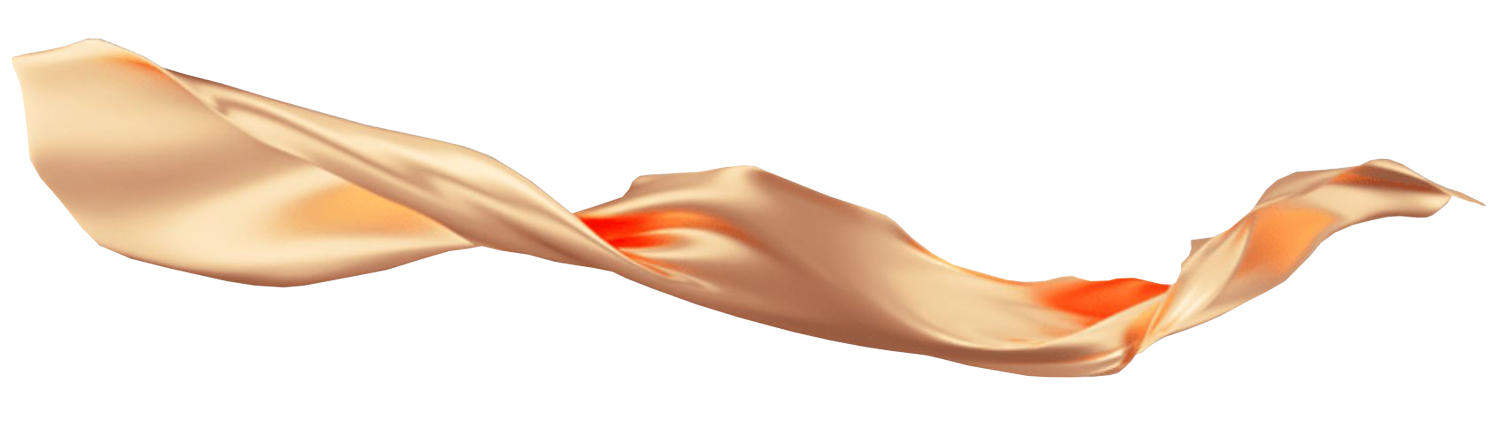 20XX.05.20
20XX.05.20
20XX.05.20
请在此输入有关于工作的相关说明。
请在此输入有关于工作的相关说明。
请在此输入有关于工作的相关说明。
请在此输入有关于工作的相关说明。
请在此输入有关于工作的相关说明。
20XX.05.20
请在此输入有关于工作的相关说明。
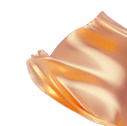 20XX.05.20
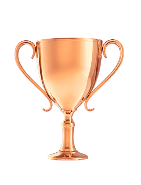 20XX.05.20
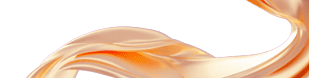 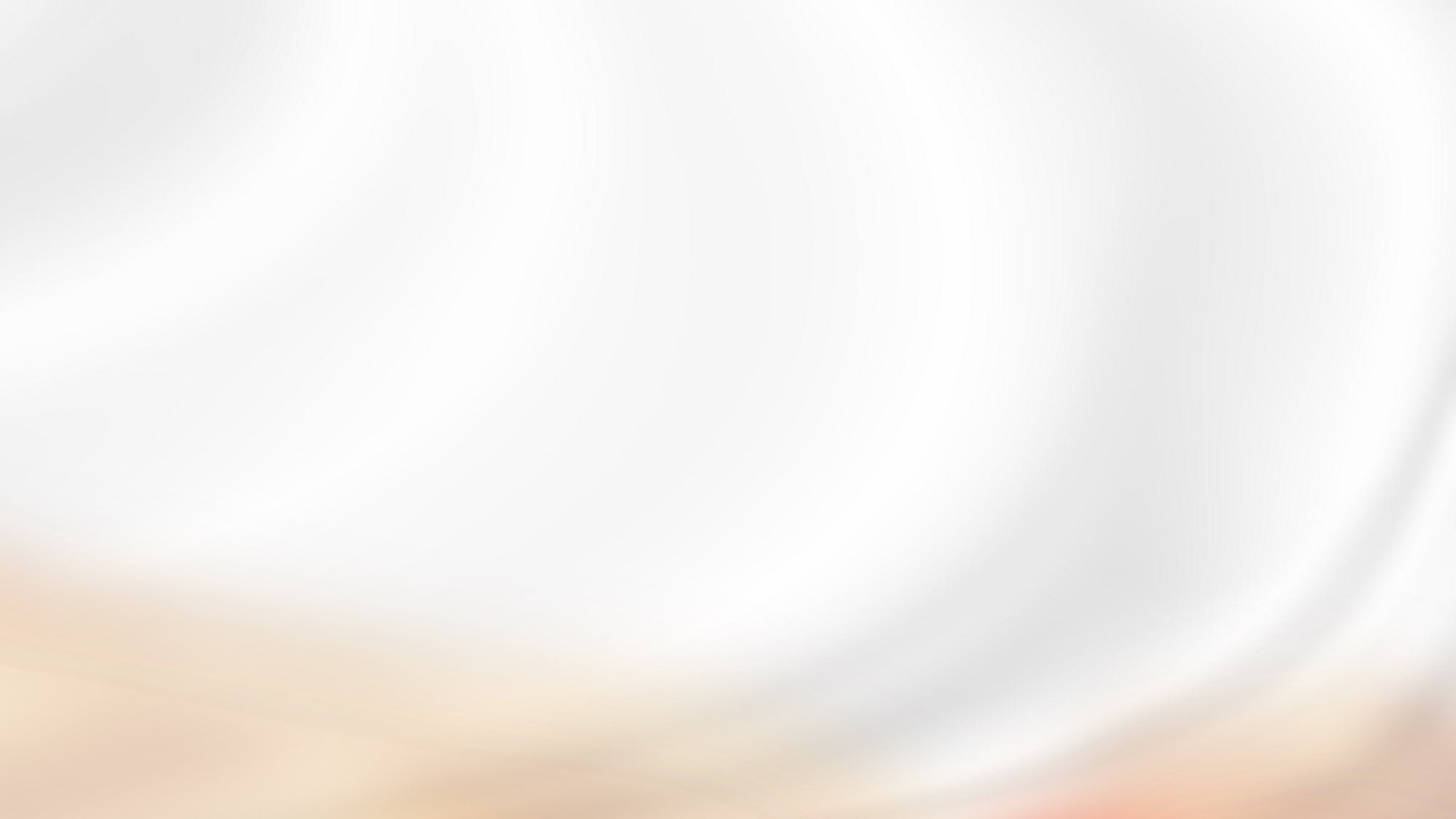 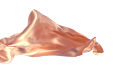 甘特图
1月
2月
3月
4月
5月
6月
7月
8月
9月
10月
11月
12月
请在此输入有关于工作的相关说明。
项目1
请在此输入有关于工作的相关说明。
项目2
请在此输入有关于工作的相关说明。
项目3
请在此输入有关于工作的相关说明。
项目4
请在此输入有关于工作的相关说明。
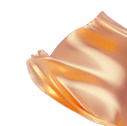 项目5
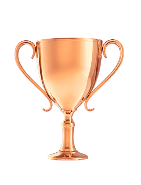 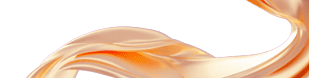 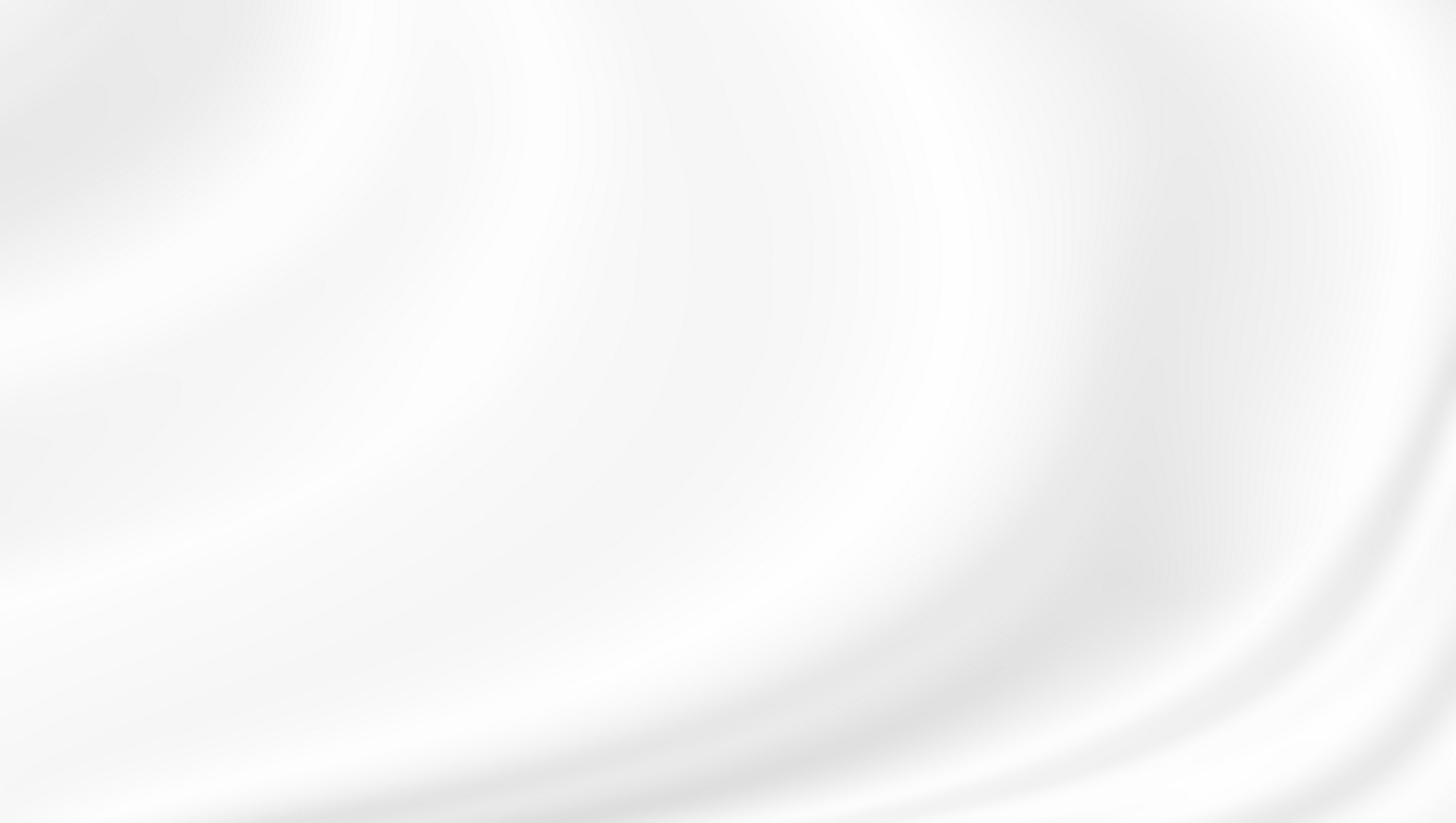 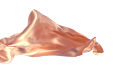 预计销售业绩突破值
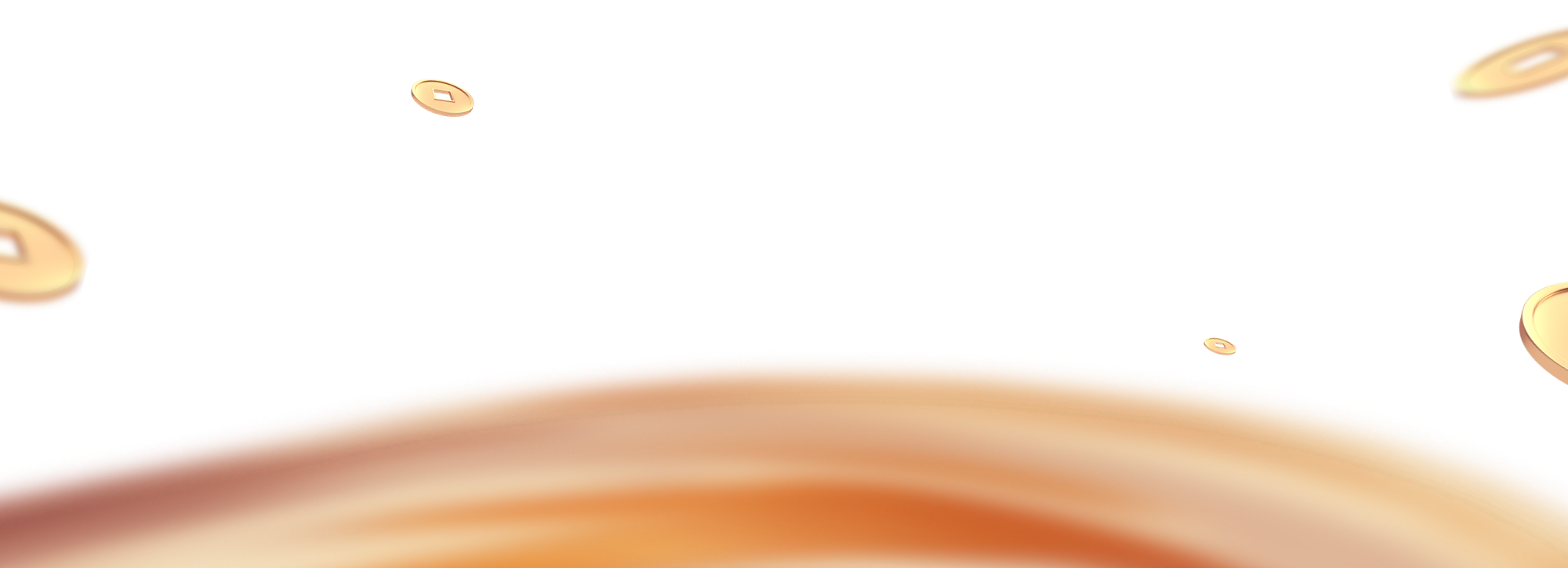 明年目标业绩
600 000 000
¥
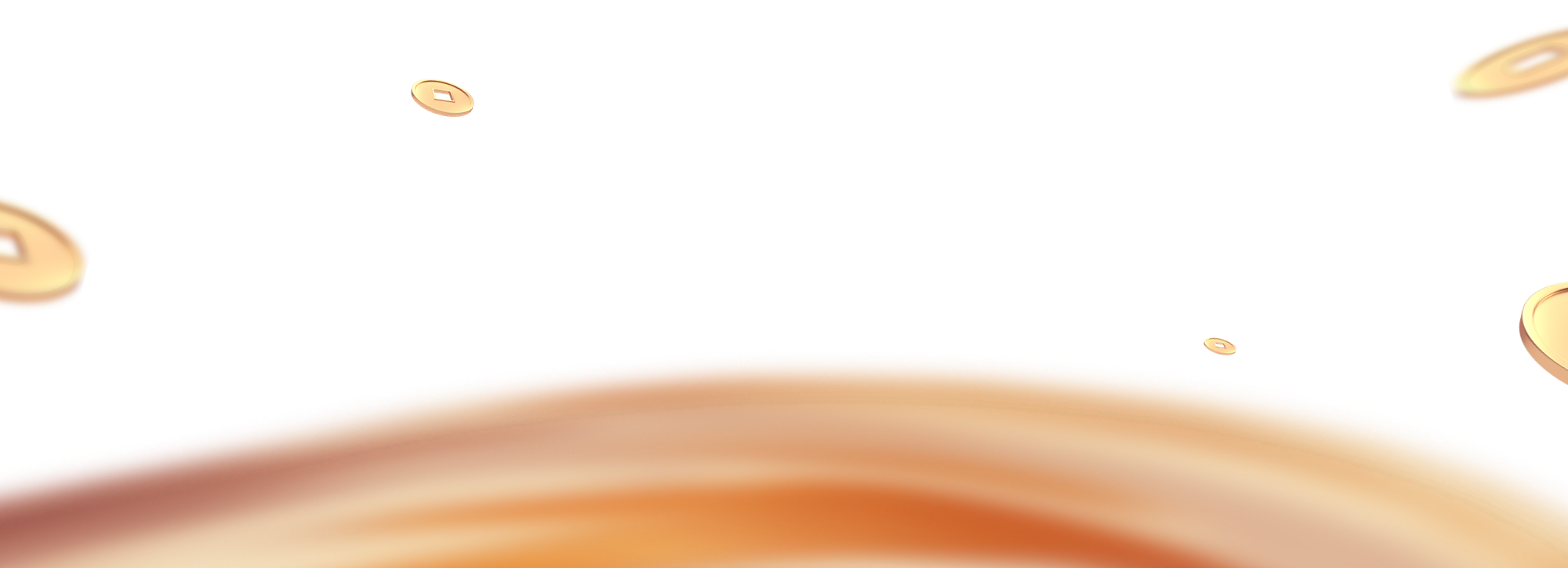 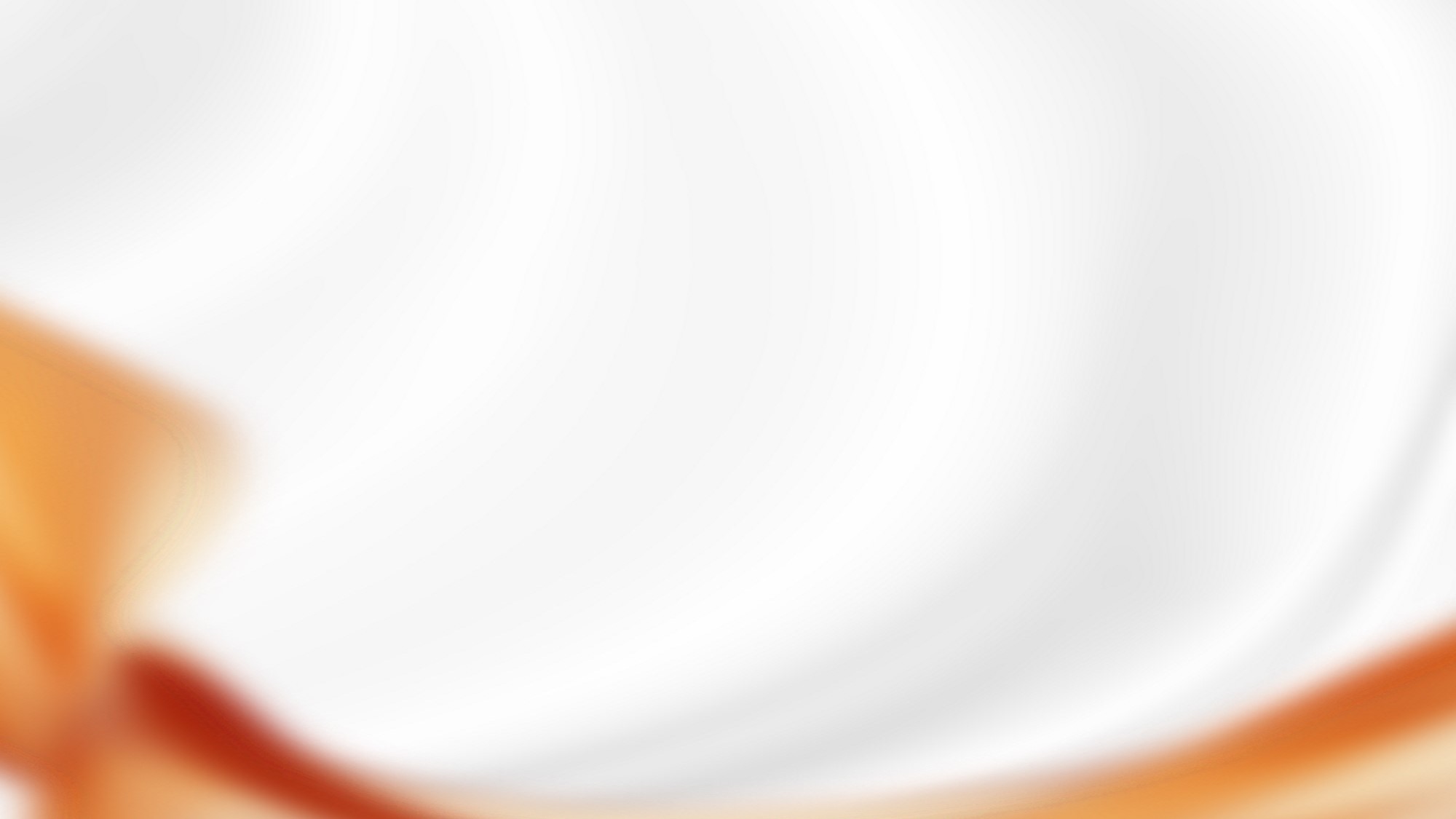 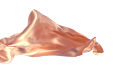 并列关系
产品
运营
设计
请在此输入有关于工作回顾的相关说明，以便于观众更好的理解，输入文字时可以直接复制，粘贴时请选择右键只保留文本。
请在此输入有关于工作回顾的相关说明，以便于观众更好的理解，输入文字时可以直接复制，粘贴时请选择右键只保留文本。
请在此输入有关于工作回顾的相关说明，以便于观众更好的理解，输入文字时可以直接复制，粘贴时请选择右键只保留文本。
请在此输入有关于工作回顾的相关说明，以便于观众更好的理解，输入文字时可以直接复制，粘贴时请选择右键只保留文本。
请在此输入有关于工作回顾的相关说明，以便于观众更好的理解，输入文字时可以直接复制，粘贴时请选择右键只保留文本。
请在此输入有关于工作回顾的相关说明，以便于观众更好的理解，输入文字时可以直接复制，粘贴时请选择右键只保留文本。
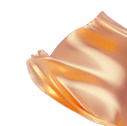 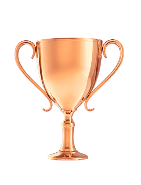 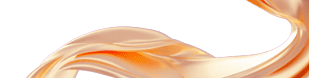 循环关系
请在此输入有关于工作回顾的相关说明，以便于观众更好的理解。
请在此输入有关于工作回顾的相关说明，以便于观众更好的理解。
请在此输入有关于工作回顾的相关说明，以便于观众更好的理解。
请在此输入有关于工作回顾的相关说明，以便于观众更好的理解。
1
2
3
4
8
7
6
5
请在此输入有关于工作回顾的相关说明，以便于观众更好的理解。
请在此输入有关于工作回顾的相关说明，以便于观众更好的理解。
请在此输入有关于工作回顾的相关说明，以便于观众更好的理解。
请在此输入有关于工作回顾的相关说明，以便于观众更好的理解。
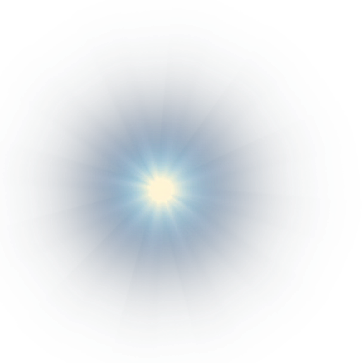 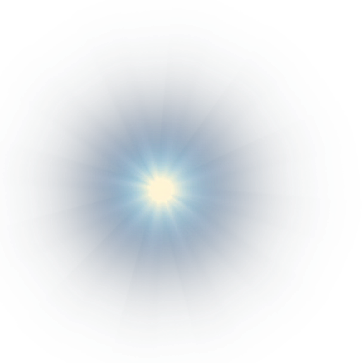 THANK YOU FOR YOUR COMPANY
扬帆起航再创辉煌
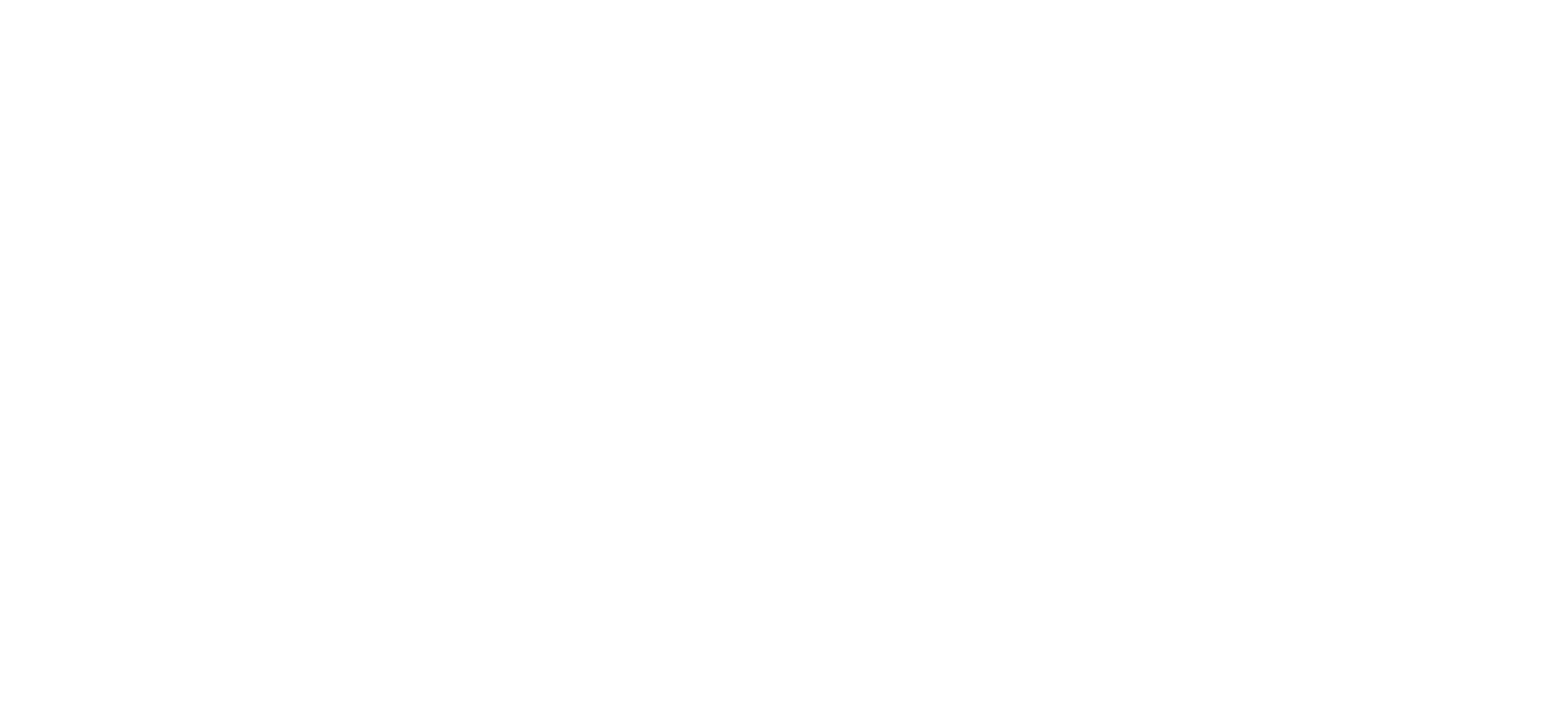 标注
字体使用 




行距


图片出处


声明





作者
英文 Arial
中文 微软雅黑



正文 1.2


素材均来自稿定设计，已获得授权


本网站所提供的任何信息内容（包括但不限于 PPT 模板、Word 文档、Excel 图表、图片素材等）均受《中华人民共和国著作权法》、《信息网络传播权保护条例》及其他适用的法律法规的保护，未经权利人书面明确授权，信息内容的任何部分(包括图片或图表)不得被全部或部分的复制、传播、销售，否则将承担法律责任。


OfficePLUS.cn
OfficePLUS
模板使用技巧 1
一键调整模板颜色
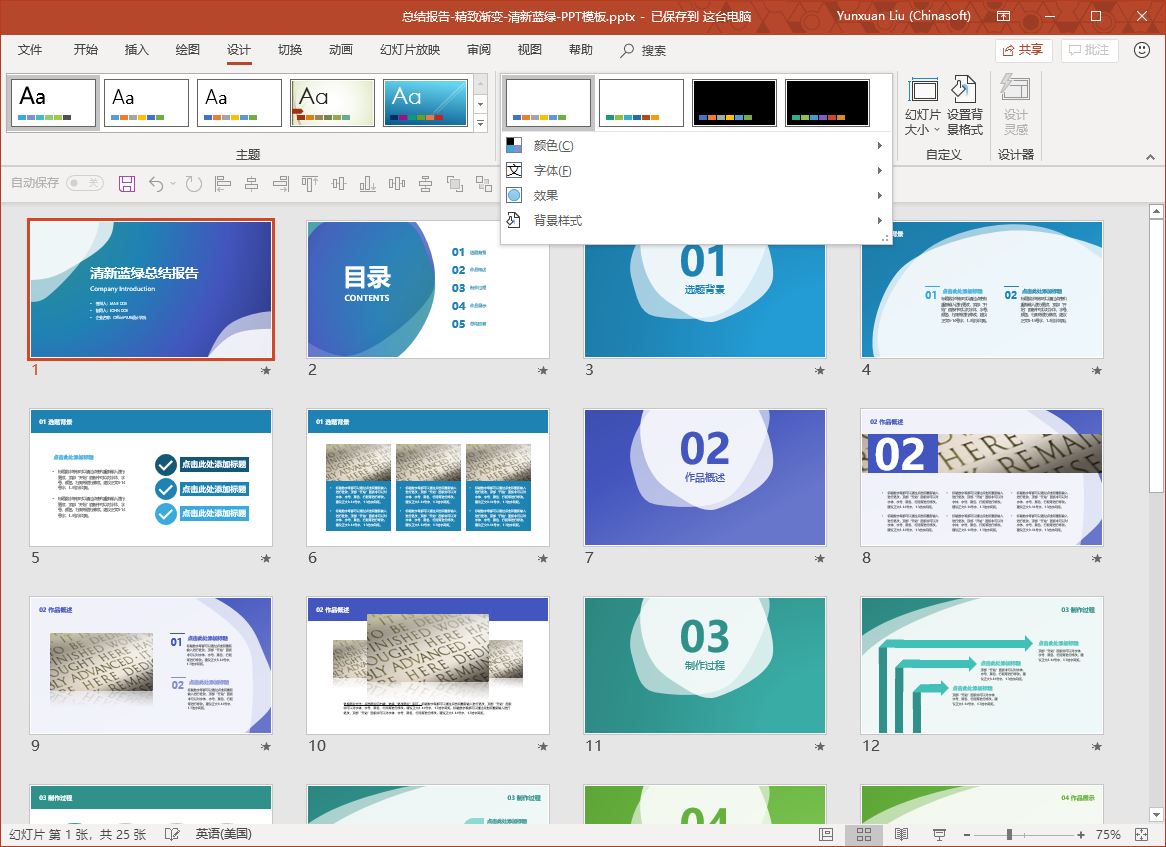 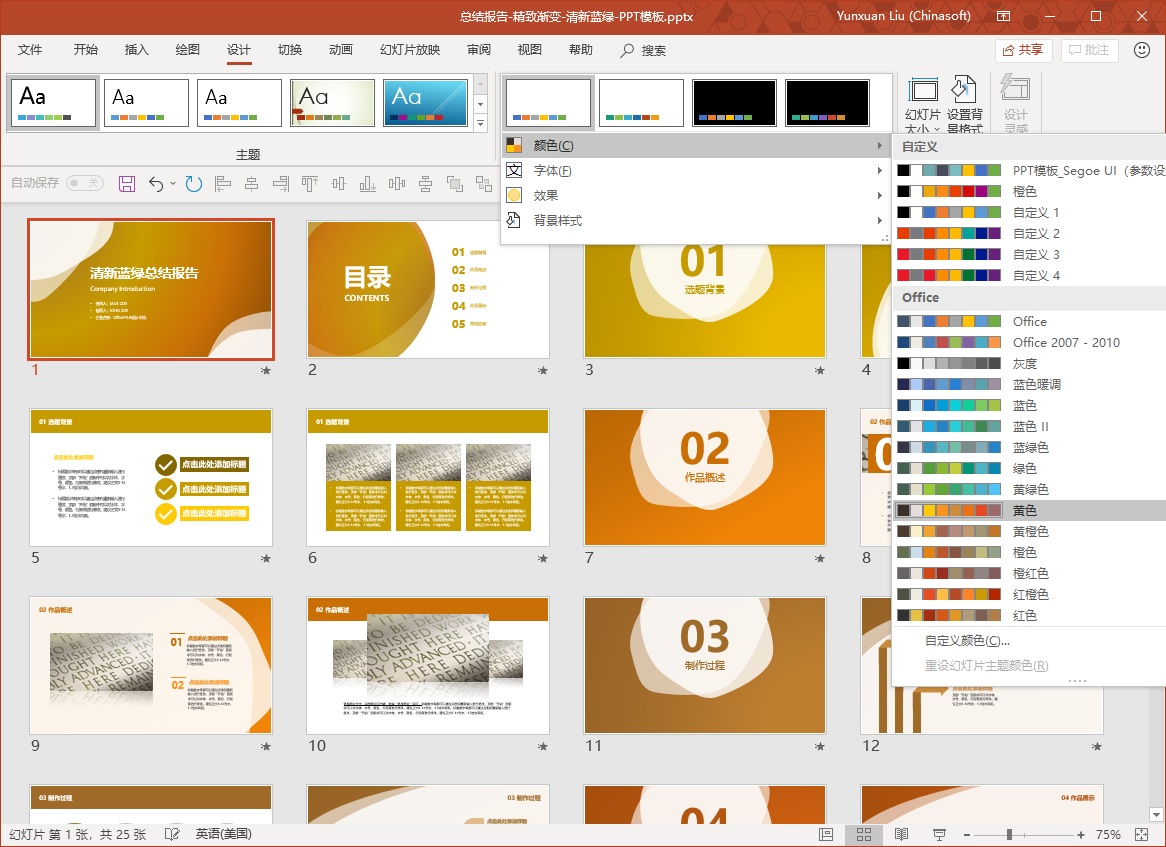 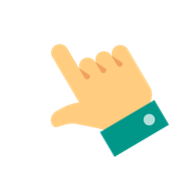 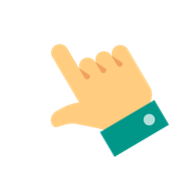 1. 选择“设计”-“变体”-“颜色”；
2. 选择你喜欢的颜色搭配，模板一秒调整为你选颜色。
OfficePLUS
模板使用技巧 2
随时添加模板样式
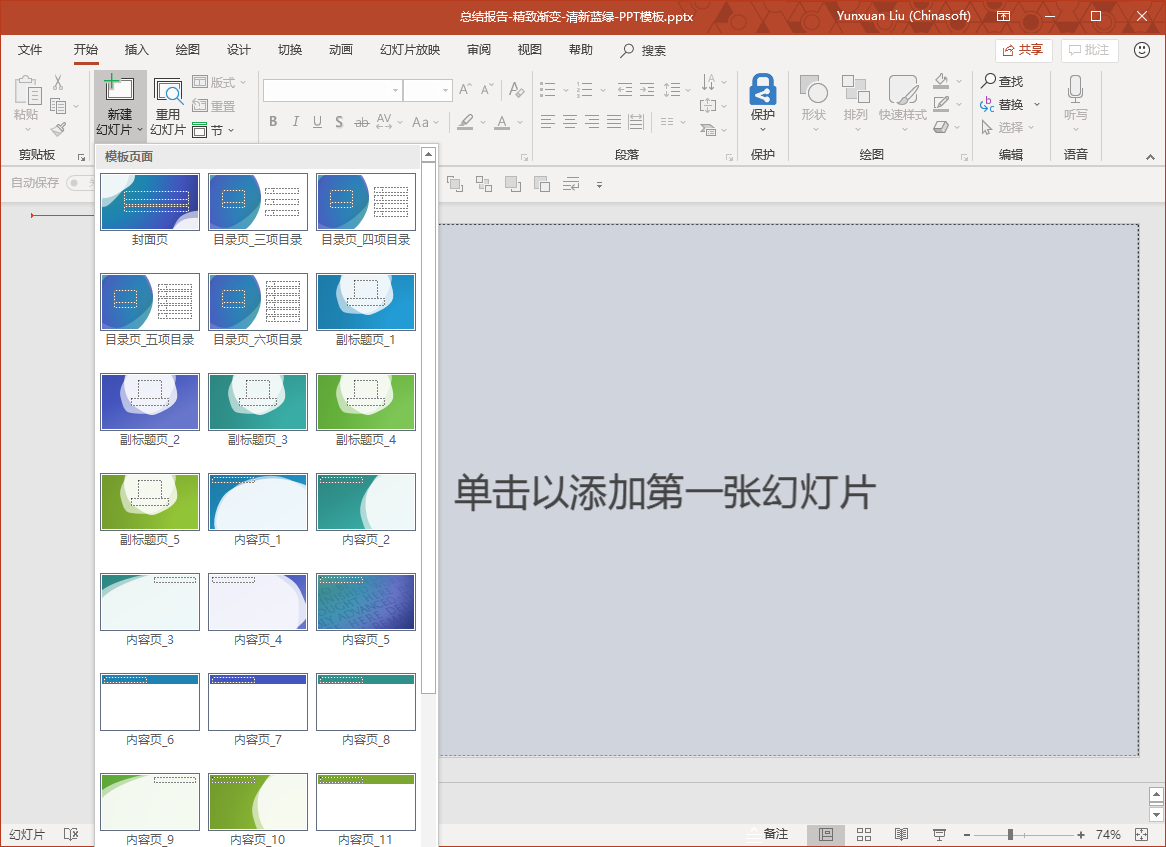 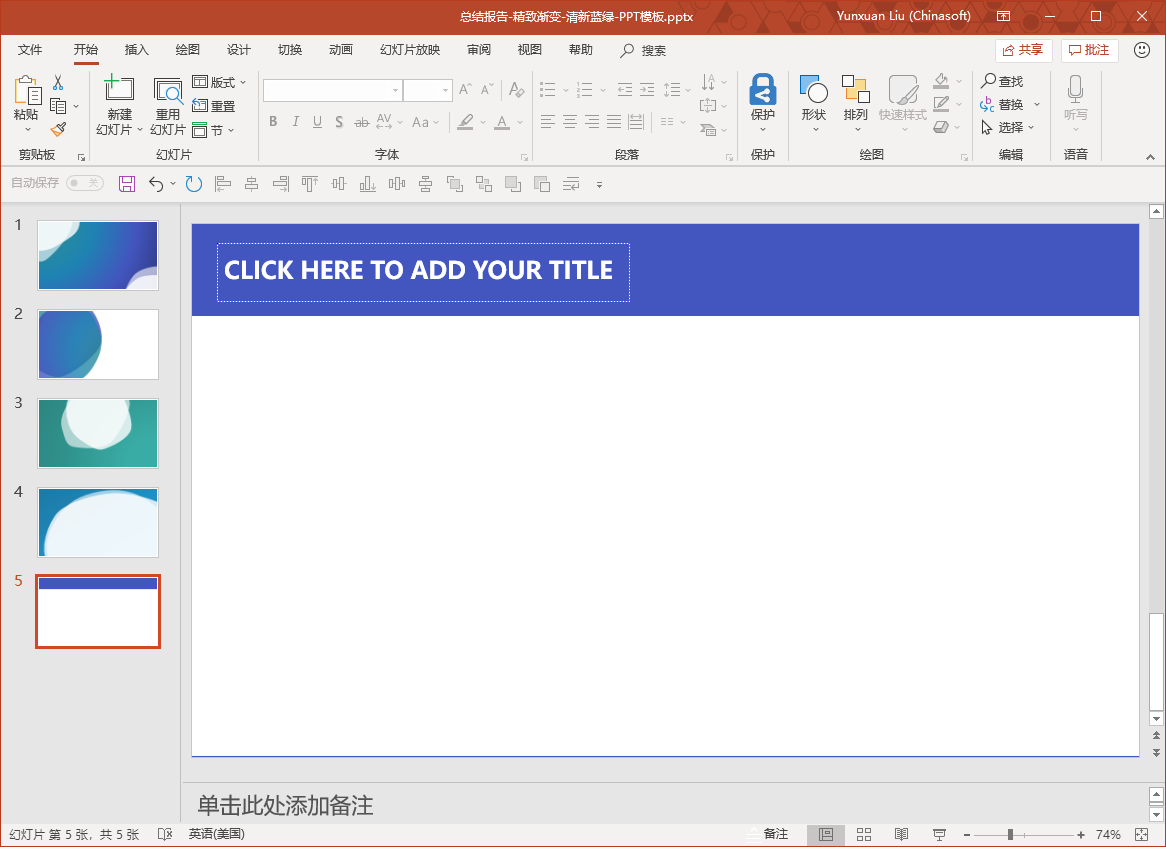 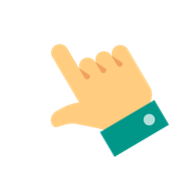 1. 选择“开始”-“新建幻灯片”；
2. 选择你需要的页面，如封面页，目录页，副标题页，内容页等…
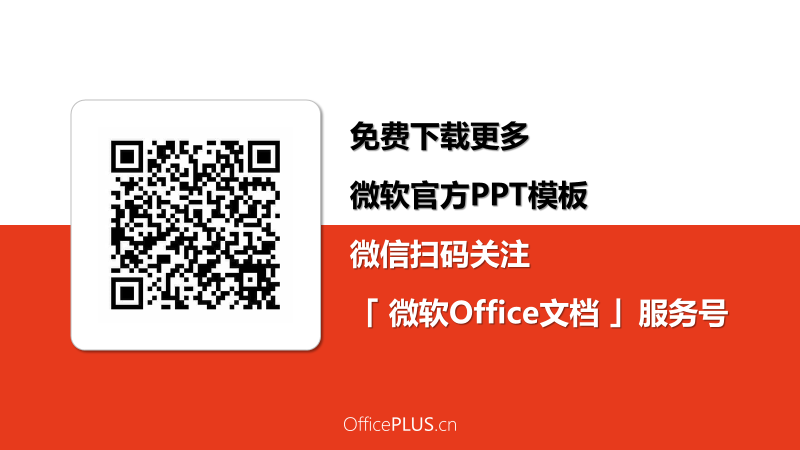 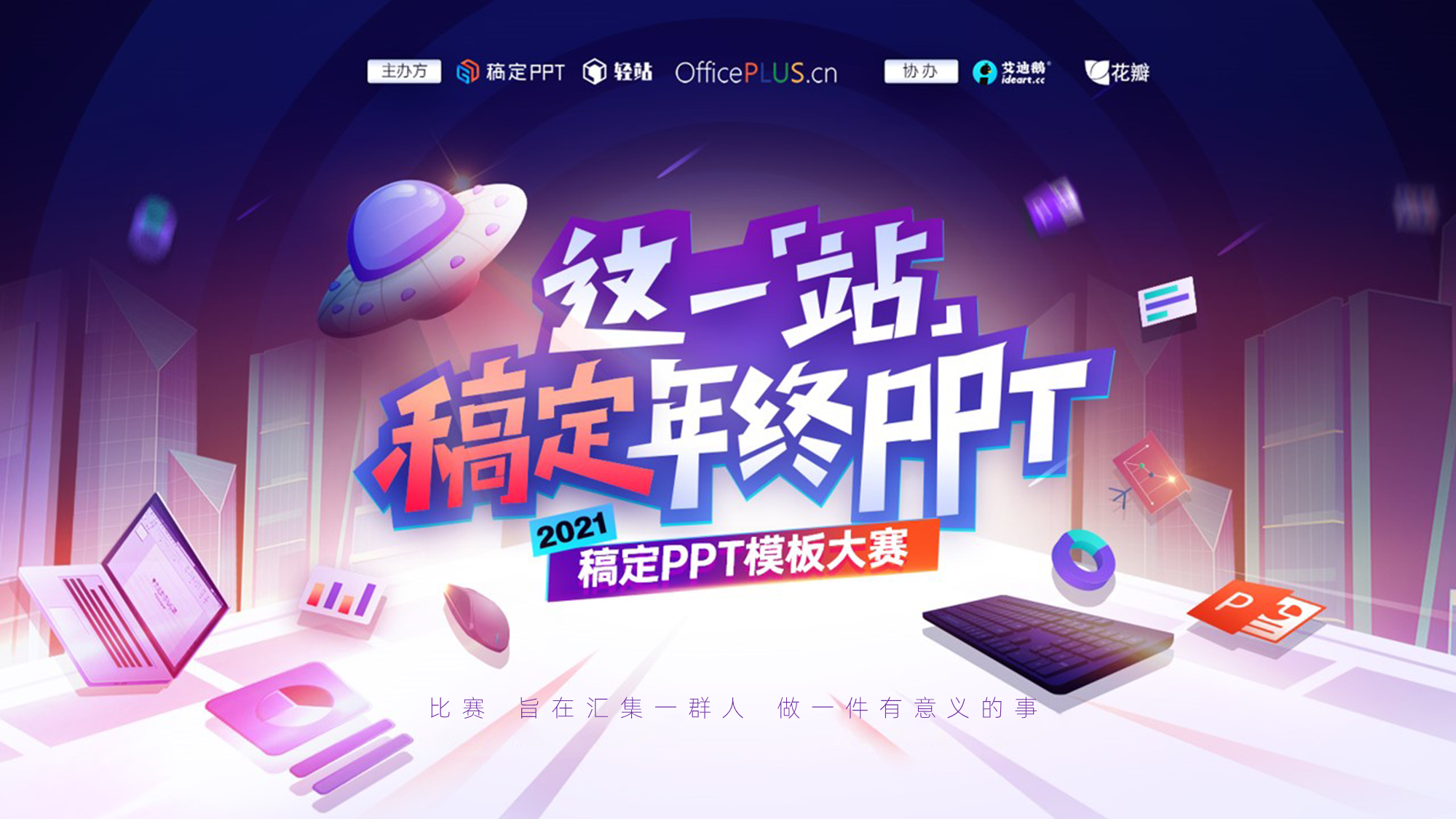